مساررواد الأعمال
مســــــــــــــــــــــــــــــــــــــــــار  رواد  الاعمـــــــــــــــــــــــــــــــــــــــــــــــــــال
الحياة العقلية
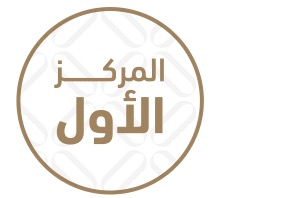 المحور: المنظومة التعليمية وتطوير رؤيتها ومؤشراتها ومخرجاتها
التحدي: ما هي الأفكار والحلول المقترحة لمساعدة وتشجيع الطلاب على الاهتمام بمهارات البرمجة والتكنولوجيات الناشئة، ورفع كفاءتهم وجاهزيتهم في هذه المجالات؟
اعضاء الفريق
تفاصيل الفكرة
تتمثل الفكرة في جعل الدراسة وممارسة الألعاب وأداء مهام الحياة اليومية أسهل على الجميع، حتى على ذوي الإعاقات. تدور الفكرة حول أداء المهام وممارسة الألعاب وأداء الامتحانات بدون أي نشاط جسدي، فقط باستخدام تقنية التعلم الآلي التي ستقوم بحفظ كل ما يفكرون به باستخدام تقنية SVM للتعلم الآلي.
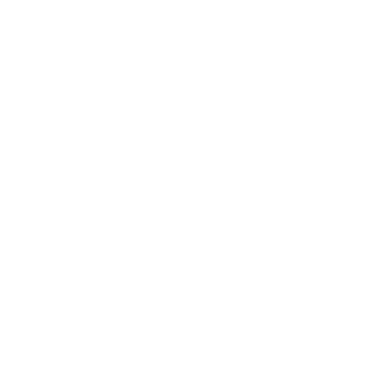 مشاهدة العرض التقديمي
مســــــــــــــــــــــــــــــــــــــــــار  رواد  الاعمـــــــــــــــــــــــــــــــــــــــــــــــــــال
أسمعك: مترجم لغة الإشارة
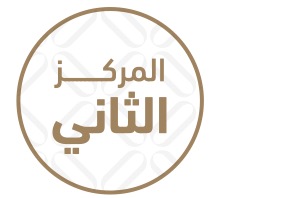 المحور: نحن الإمارات 2031
التحدي: ما هي الأفكار والحلول الرقمية المقترحة لتطوير منظومات العمل الحكومي وتسريع الإجراءات وتقديم الخدمات الحكومية؟
اعضاء الفريق
تفاصيل الفكرة
أسمعك: مترجم لغة الإشارة، هو التطبيق الأول من نوعه الذي يمكنه التعرف على لغة الإشارة الإماراتية ESL التي يتم التعبير عنها باستخدام حركات اليد، وترجمتها إلى نص مكتوب وكلام منطوق بلغات متعددة. يعمل التطبيق بتكنولوجيا الذكاء الاصطناعي وتم تطويره باستخدام لغة البرمجة Python.

أسمعك هو خدمة ترجمة مجانية تحت الطلب والتي تهدف إلى تطوير التواصل بين الصم والأشخاص الأصحاء، مما يعزز الشمول والمشاركة داخل المجتمع.
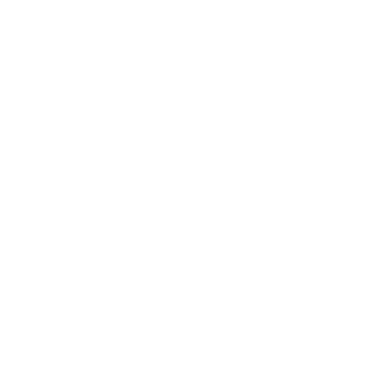 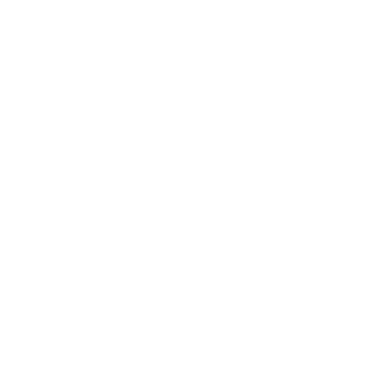 مشاهدة الفيديو
مشاهدة العرض التقديمي
مســــــــــــــــــــــــــــــــــــــــــار  رواد  الاعمـــــــــــــــــــــــــــــــــــــــــــــــــــال
عافية
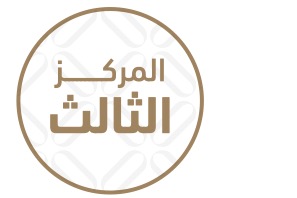 المحور: نحن الإمارات 2031
التحدي: ما هي الطرق والوسائل المناسبة لمساعدة وتشجيع أفراد المجتمع على إتباع عادات صحية سليمة ومفيدة؟
اعضاء الفريق
تفاصيل الفكرة
يتضمن تطبيق الهاتف أربعة أقسام رئيسية؛ يندرج تحت كل منها أنشطة تحفيزية مختلفة للأفراد للتكيف على نمط حياة صحي. القسم الأول هو الأنظمة الغذائية، حيث سيتم توفير وصفات مختلفة لمصابي الأمراض المزمنة ومتدربي رياضة كمال الأجسام وكذلك صناديق الغداء. كما يحتوي على نظام لحساب السعرات الحرارية. أما عن القسم الثاني فهو القسم الرياضي، حيث يوجد المدربون ومحادثات أفراد الفريق وكذلك محاور الواقع الافتراضي. يوفر القسم الثالث منصة إعلامية للتوعية الصحية ومراكز فحص السرطان في الإمارات. ستكون هناك أيضًا دورة BLS متاحة للجمهور. أما عن القسم الرابع فيوفر مقاييس معرفية عامة حول مسافة الأنشطة التي تم قطعها ومعدل ضربات القلب ووقت التدريبات اليومية. وأخيرًا يتضمن القسم الخامس متجر يوفر مختلف العناصر التي يحتاجها الأفراد في نمط حياتهم الجديد.
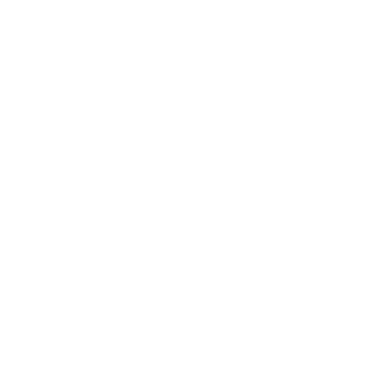 مشاهدة العرض التقديمي
مســــــــــــــــــــــــــــــــــــــــــار  رواد  الاعمـــــــــــــــــــــــــــــــــــــــــــــــــــال
نيولنك
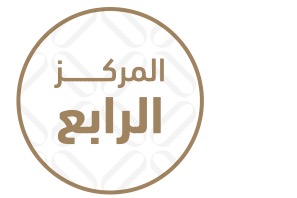 المحور: نحن الإمارات 2031
التحدي: كيف يمكننا التأكد من أن كل مجموعة بيانات دقيقة وكاملة وموثوقة وتوقيتها مناسب؟
اعضاء الفريق
تفاصيل الفكرة
يساعد نيولينك منظمات الرعاية الصحية من خلال نظام software as a service والذي تم تصميمه لتوفير نظام أساسي وشامل، وتدفق سريع وفعال، ودعم ذي أولوية وتحديثات. يهدف منتجنا إلة ربط المنظمات بالبرامج الحكومية مثل (Eclaim، تطمين، وراياتي) بالإضافة إلى تكامل متعدد القنوات بين سلاسل المنظمات.
يتمثل جزء من خارطة الطريق الخاصة بنا في استهداف الصيدليات أولا، ولدينا حاليًا 27 صيدلية مستعدة لاستخدام منتجنا بمجرد أن يتم إطلاقه، وسنقوم باختبار الإصدار الأولي مع 4 منها لتحقيق ملاءمة المنتج للسوق.
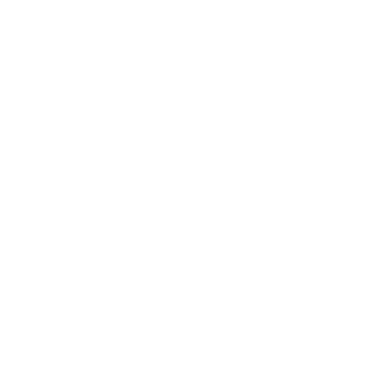 مشاهدة العرض التقديمي
مســــــــــــــــــــــــــــــــــــــــــار  رواد  الاعمـــــــــــــــــــــــــــــــــــــــــــــــــــال
فريق الثقة للتدريس
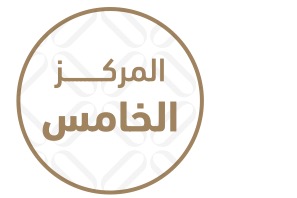 المحور: المنظومة التعليمية وتطوير رؤيتها ومؤشراتها ومخرجاتها
التحدي: ما هي الأفكار والحلول المقترحة لمساعدة وتشجيع الطلاب على الاهتمام بمهارات البرمجة والتكنولوجيات الناشئة، ورفع كفاءتهم وجاهزيتهم في هذه المجالات؟
اعضاء الفريق
تفاصيل الفكرة
ثقة للدروس الخصوصية هي منصة توفر للمستخدمين أفضل معلمين معتمدين وموثقين وذوي أسعار معقولة لأطفالهم، سواء في المنزل أو عبر الإنترنت من خلال قاعة دراسة تفاعلية باستخدام تقنية الواقع الافتراضي. تستخدم المنصة تقنية الواقع الافتراضي/الواقع المختلط من خلال توفير دروس تفاعلية عبر الإنترنت.نحن نقدم خدماتنا حاليًا فقط في أبو ظبي ويمكننا توفير الدروس الخصوصية في جميع أنحاء العالم من خلال التوسع في مدن أو دول أخرى/الواقع الافتراضي.
جانب الطالب: يزود الطلاب بمعلم موثق ومعتمد وبأسعار مخفضة في منازلهم أو افتراضيًا.
جانب  المعلم: يزود المعلمين بمنصة معتمدة لمقابلة الطلاب وفقًا لوقتهم وقدراتهم وجهًا لوجه أو عبر الإنترنت.
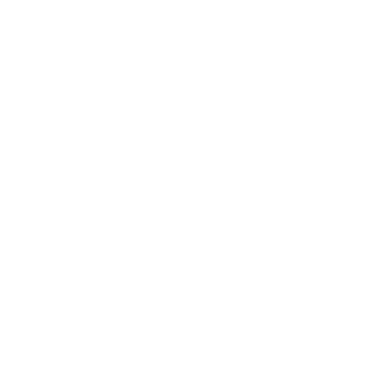 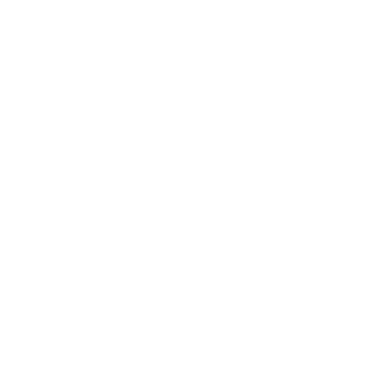 مشاهدة الفيديو
مشاهدة العرض التقديمي
مســــــــــــــــــــــــــــــــــــــــــار  رواد  الاعمـــــــــــــــــــــــــــــــــــــــــــــــــــال
كو أون
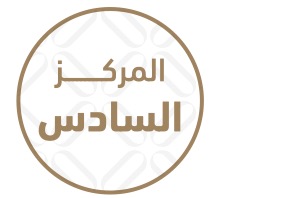 المحور: الشراكة الاقتصادية الدولية وتوسيعها
التحدي: ما هي الحلول والأفكار المقترحة لمساعدة المستثمرين على اتخاذ القرارات الصحيحة بشأن الاستثمار في العقارات؟
اعضاء الفريق
تفاصيل الفكرة
تكمن القيمة الحقيقية لتطوير مثل هذا الحل في تجميع نقاط متعددة المصادر للبيانات المعقدة، وتحديد العلاقات والأنماط التي تؤثر على أداء الاستثمار، والمخاطر المرتبطة بهذه الأنواع من الأصول.
من خلال توظيف أحدث الابتكارات في قدرات الذكاء الاصطناعي، نحن نقدم ميزة هائلة مقارنة للممارسات الحالية الموجودة في السوق، والتي تعتمد على المدخلات البشرية والعمل اليدوي. سوف نقدم الشفافية في كل مراحل العملية استنادًا إلى الرؤى والبيانات العقارية في الوقت الفعلي.

في الوقت الحالي، نحن في طور التأسيس كشركة خاضعة للتنظيم من قبل هيئة الخدمات المالية بدبي (DFSA) لإجراء الخدمات المالية لتنظيم الصفقات في الاستثمارات.

كذلك نجري المباحثات مع هيئة الاتصالات والحكومة الرقمية فيما يتعلق بالمرسوم الاتحادي للإمارات بموجب قانون رقم 46 لسنة 2021 بشأن المعاملات الإلكترونية والخدمات الموثوقة. وفقًا للبيان الصحفي الذي أُصدر عن الموقع الإلكتروني للهيئة بتاريخ 28/11/2021، حيث ذُكر في الفقرة الأخيرة التالي: "يعزز القانون الجديد تسهيل عمليات الترخيص بناءًا على الخدمات الجديدة التي تدعم المعاملات الرقمية. ويسمح بالعديد من المعاملات المدنية والتجارية في العقارات مثل التأجير، والشراء، والبيع، وتعديل العقود".

بدايةً من دبي، نبني نموذج عمل منظم والذي يمكن أن يتوسع خلال أسواق متعددة في دول الخليج والعالم
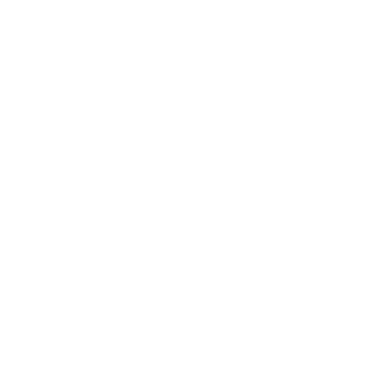 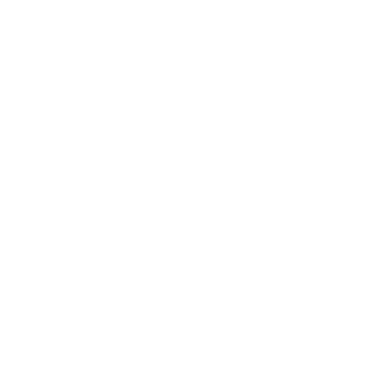 مشاهدة الفيديو
مشاهدة العرض التقديمي
مســــــــــــــــــــــــــــــــــــــــــار  رواد  الاعمـــــــــــــــــــــــــــــــــــــــــــــــــــال
أم القيوين الذكية
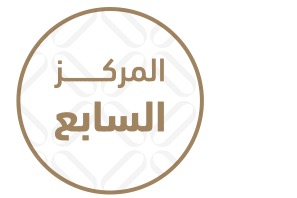 المحور: الشراكة الاقتصادية الدولية وتوسيعها
التحدي: ما هي أفضل وأبسط الطرق والأكثر فاعلية لمتابعة الرقابة التجارية على المنشآت الاقتصادية مع مراعاة اختلاف الأنشطة التجارية فيها؟
اعضاء الفريق
تفاصيل الفكرة
مشروع رقيب هو مشروع يعمل بواسطة التكنولوجيا المتقدمة للتعرف على النصوص والأشكال حيث تم تصميم وحدة مخصصة للتعرف على اللافتات الخارجية للأنشطة التجارية المختلفة. ويتم التأكيد على النشاط والرخصة من خلال مرحلتين؛ الأولى عبر المسح الخارجي والثانية عبر كاميرات المراقبة للتأكد من الأنشطة.
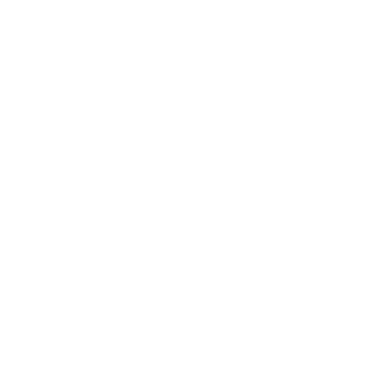 مشاهدة العرض التقديمي
مســــــــــــــــــــــــــــــــــــــــــار  رواد  الاعمـــــــــــــــــــــــــــــــــــــــــــــــــــال
حصاد
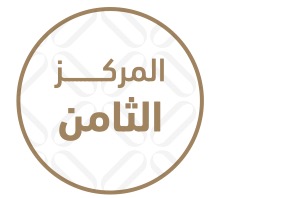 المحور: البيئة وتعزيز استدامتها
التحدي: كيف يمكن زيادة التواصل ونشر الوعي والمعرفة الزراعية لدى المستفيدين والمهتمين في إمارة دبي؟
اعضاء الفريق
تفاصيل الفكرة
نقدم لكم حصاد، وهو عبارة عن منصة حضرية مبتكرة للزراعة مصممة لبناء مجتمع من الأفراد متشابهي التفكير الشغوفين بزراعة طعامهم الخاص وإتباع نمط حياة مستدام. يمكّن حصاد المستخدمين من خلال الاستفادة من تكنولوجيا الذكاء الاصطناعي المتقدمة من مراقبة دورة نمو النباتات وتقديم مجموعة كبيرة من المزايا تهدف إلى تعزيز تجربة الزراعة الشاملة. 
من خلال الانضمام إلى حصاد، يتمكن المستخدمون من إنشاء ملفات تعريف شخصية لعرض مزارعهم الحضرية، والتواصل مع أفراد المجتمع الآخرين، وكذلك مشاركة خبراتهم الفريدة. تشجع المنصة التفاعل من خلال منتديات المناقشة، مما يسمح للمستخدمين بتبادل النصائح القيمة، وطرح الأسئلة، والمشاركة في محادثات هادفة حول الموضوعات المتعلقة بالزراعة.

يقوم نظامنا الذي يعمل بالذكاء الاصطناعي بمراقبة النبات من خلال تحليل الصور والبيانات من مزارع المستخدمين، ويوفر توصيات مصممة خصيصًا لتحسين نمو النبات ورصد المشكلات الممكنة قبل أن تتصاعد. مزودًا بمكتبة ممتدة من المصادر التعليمية، يمد حصاد المستخدمين بالمعرفة والأدوات التي يحتاجونها ليصبحوا مزارعين حضريين وناجحين.

كذلك يتضمن حصاد عناصر تقنيات الألعاب مثل مكافأة المستخدمين بالشارات، والنقاط، والمحفزات الأخرى للمشاركة في مختلف الأنشطة على المنصة، مما يسرّع بناء بيئة ودية ومحفزة تضمن مشاركة المستخدمين المستمرة والتزامهم برحلة الزراعة الحضرية.
تتميز المنصة بمتجر للتسوق حيث يمكن للمستخدمين شراء وبيع البذور والأدوات والنباتات والموارد الضرورية الأخرى، مما يدعم الزراعة المحلية والمنزلية والباعة وتعزيز الشعور بالمجتمع. مع وجود قصص النجاح والتوصيات من المستخدمين الراضين، يهدف حصاد إلى إلهام العديد من الأشخاص للانضمام للحراك نحو مستقبل أكثر خضرة وصحة واستدامة. 
توافر حصاد على هيئة تطبيق على الهاتف جعل من السهل على المستخدمين التواصل، واستقبال الإشعارات، وإدارة مزارعهم الحضرية.
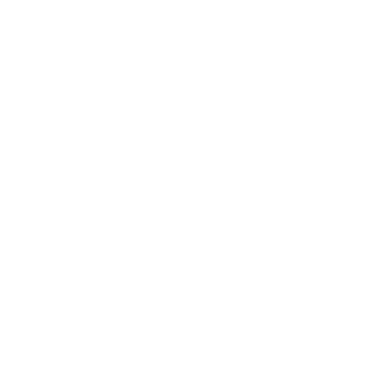 مشاهدة العرض التقديمي
مســــــــــــــــــــــــــــــــــــــــــار  رواد  الاعمـــــــــــــــــــــــــــــــــــــــــــــــــــال
مبتكرين خط الدفاع الاول
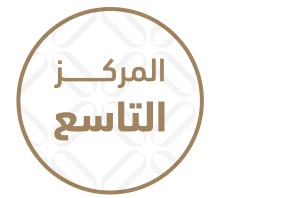 المحور: البيئة وتعزيز استدامتها
التحدي: ما هي الأفكار والحلول المقترحة للمساعدة في الوصول للحياد الكربوني في دولة الإمارات؟
اعضاء الفريق
تفاصيل الفكرة
تتمثل فكرتنا في استخدام الأقمار الصناعية وإنترنت الأشياء للكشف المبكر عن الحرائق في المناطق المعرضة لمخاطر تجمع الحريق. سيتم استخدام صور الأقمار الصناعية للكشف عن مناطق الحرارة الشديدة والدخان، والتي تمثل مؤشرات على احتمالية نشوب حريق.من خلال تحليل بيانات الأقمار الصناعية، يمكن أيضا تحديد أنماط التغيير في درجة الحرارة والنباتات، مما يوفر إشارات تحذير مبكرة من مخاطر الحريق المحتملة. سيتم وضع أجهزة إنترنت الأشياء، مثل أجهزة الاستشعار والكاميرات، بشكل استراتيجي في المناطق عالية الخطورة للكشف عن وجود الدخان أو الحرارة أو اللهب.ستتواصل هذه الأجهزة مع بعضها البعض ومع نظام مراقبة مركزي لتوفير بيانات في الوقت الفعلي عن ظروف الحريق.

ومن خلال الجمع بين صور الأقمار الصناعية وأجهزة إنترنت الأشياء، يمكن لإدارات الإطفاء وفرق الاستجابة للطوارئ اكتشاف الحرائق في وقت مبكر والاستجابة بسرعة لمنعها من الانتشار.ويمكن أن يساعد ذلك في الحد من الأضرار التي تلحق بالممتلكات وتقليل انبعاثات الكربون. علاوة على ذلك، يمكن تحليل البيانات التي تم جمعها واستخدامها لتطوير نماذج تنبؤية للمساعدة في تحديد المناطق الأكثر عرضة للحرائق.ويمكن أن يساعد ذلك السلطات على اتخاذ تدابير وقائية مثل تنظيف الفرشاة الجافة والأشجار الميتة، أو زيادة وتيرة الدوريات في المناطق عالية الخطورة.
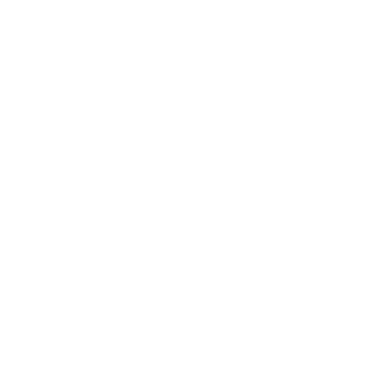 مشاهدة العرض التقديمي
مســــــــــــــــــــــــــــــــــــــــــار  رواد  الاعمـــــــــــــــــــــــــــــــــــــــــــــــــــال
دائرة البلدية و التخطيط عجمان
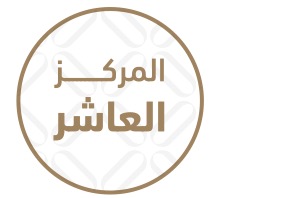 المحور: البيئة وتعزيز استدامتها
التحدي: كيف يمكن زيادة التواصل ونشر الوعي والمعرفة الزراعية لدى المستفيدين والمهتمين في إمارة دبي؟
اعضاء الفريق
تفاصيل الفكرة
تتمثل فكرتنا في تطوير تطبيق جوال لتوفير الوعي والخدمات وتسهيل رحلة العميل وموثوقية الحكومة ومشغلي قطاع الزراعة للمهتمين من العامة بقطاع الزوراعة, يتكون التطبيق من عددة مراحل من خلالها يمكننا نشر الوعي للمشكلات التي تواجة المزارعون  وكيفية مواجهتها وكذلك طرق الزراعة السليمة والمحافظة علي النباتات من خلال مجموعة من الامتيازات خلال التطبيق للمستخدم.
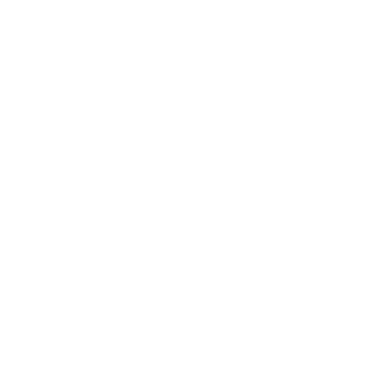 مشاهدة العرض التقديمي
مســــــــــــــــــــــــــــــــــــــــــار  رواد  الاعمـــــــــــــــــــــــــــــــــــــــــــــــــــال
العدالة أولا
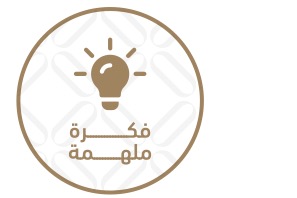 المحور: نحن الإمارات 2031
التحدي: كيف يمكن تسريع إجراءات ووقت التقاضي من خلال تطوير نظام ذكي ليكون بمثابة قاضي افتراضي قادر على الاطلاع على تفاصيل القضايا وإصدار الأحكام في القضايا السهلة محددة الإجراءات بدقة عالية جدًا؟
اعضاء الفريق
تفاصيل الفكرة
تهدف وزارة العدل إلى تحقيق الوصول إلى العدالة باستخدام التكنولوجيا الحديثة. القاضي الذكي هو تكنولوجيا قائمة على الذكاء الاصطناعي والتي تستخدم أسبقية إصدار حكم قضائي عادل في قضايا محددة ليست معقدة، مما يساعد في زيادة رفاهية المواطنين مع ضمان الوصول للعدالة.
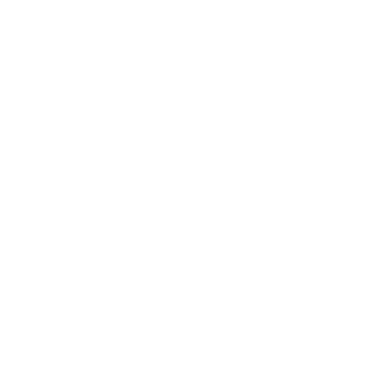 مشاهدة العرض التقديمي
مســــــــــــــــــــــــــــــــــــــــــار  رواد  الاعمـــــــــــــــــــــــــــــــــــــــــــــــــــال
آمويل
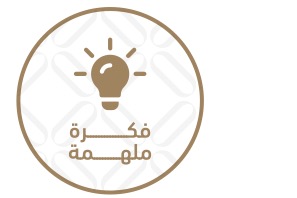 المحور: نحن الإمارات 2031
التحدي: كيف يمكننا مساعدة أفراد المجتمع في المحافظة على صحتهم النفسية من خلال طرق ووسائل جديدة ومبتكرة؟
اعضاء الفريق
تفاصيل الفكرة
تطبيق ذكي يتأسس كمنصة تواصل اجتماعي للدعم النفسي وينفرد في كونه يوفر دعم نفسي خاص ومبتكر من خلال تشفير بيانات المستخدمين وإمكانية إجراء مكالمات فيديو للحصول على دعم نفسي من خبراء أو فقط للتحدث والتعبير مع إخفاء الوجه والهوية 

المحور الأساسي هو تمكن المستخدمين من التحدث والاستماع إلى نصائح تقنية من قبل بوت ذكاء اصطناعي مبني على خوارزميات شات جي بي تي، ويقدم خدمات الدعم الكتابي والفيديو.

ولدينا نقطة التميز هي الدعم النفسي لأصحاب الهمم والترجمات للغة الإشارة.
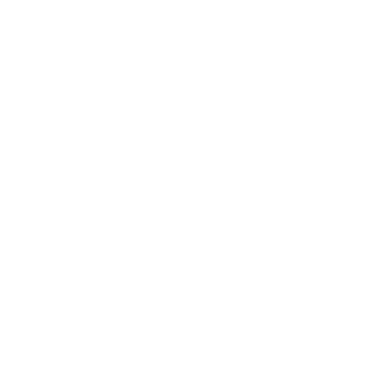 مشاهدة العرض التقديمي
مســــــــــــــــــــــــــــــــــــــــــار  رواد  الاعمـــــــــــــــــــــــــــــــــــــــــــــــــــال
سبيكتروم
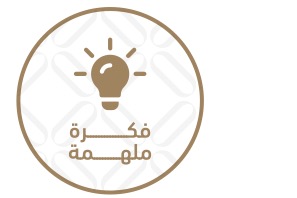 المحور: البيئة وتعزيز استدامتها
التحدي: كيف يمكن زيادة التواصل ونشر الوعي والمعرفة الزراعية لدى المستفيدين والمهتمين في إمارة دبي؟
اعضاء الفريق
تفاصيل الفكرة
هي طريقة حديثة تعتمد على إنترنت الأشياء لإدارة الزراعة بداية من مراقبة مصدر المياه والتحكم فيه. فهي طريقة مستقلة عن عمل المزارع ويتم التحكم فيها عن بعد بواسطة إنترنت الأشياء وأيضًا الجهاز الموجود في الموقع والمتصل بالخادم. يتم تحديد كمية الري وفقًا لمستشعرات الرطوبة، ثم تتم جميع عمليات الري تلقائيًا عند الحاجة لتوصيل المياه بالأسمدة بالطريقة الجديدة أسفل السطح مباشرة إلى جذور الأشجار. للتقليل من تبخير المياه، يتم جمع كل الإحصائيات في منصة إنترنت الأشياء لتحليلها في المستقبل. يتحكم نفس  النظام في زراعة الصوبات الزراعية بنفس الأسلوب، يتم التحكم في المزرعة أو من خلال غرفة عمليات عن بعد، مما يوفر خدمات الإدارة الجديدة في الزراعة.
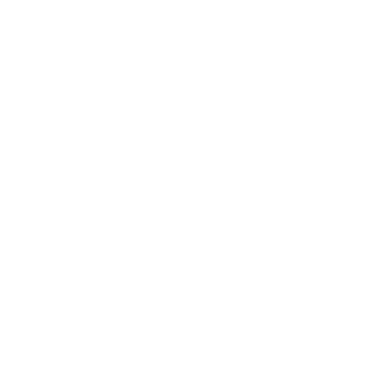 مشاهدة العرض التقديمي
مســــــــــــــــــــــــــــــــــــــــــار  رواد  الاعمـــــــــــــــــــــــــــــــــــــــــــــــــــال
ميتا تراث
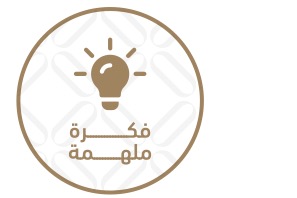 المحور: الهوية الوطنية وترسيخها
التحدي: كيف يمكن زيادة وعي واهتمام طلاب المدارس بأهمية الموروث الشعبي والتاريخي والثقافي، والعادات والتقاليد والقيم الأصيلة؟
اعضاء الفريق
تفاصيل الفكرة
موقع تواصل اجتماعي يقوم فيه الطالب بإضافة صور وفيديوهات وواقع افتراضي عن التراث والتقاليد والعادات.
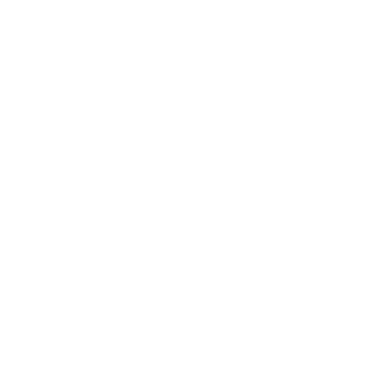 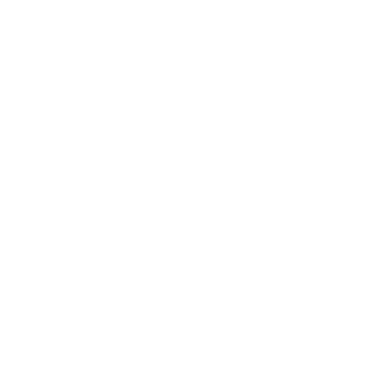 مشاهدة الفيديو
مشاهدة العرض التقديمي
مســــــــــــــــــــــــــــــــــــــــــار  رواد  الاعمـــــــــــــــــــــــــــــــــــــــــــــــــــال
استدامة المساجد بطريقة إماراتية
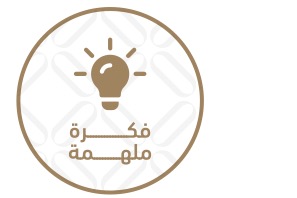 المحور: البيئة وتعزيز استدامتها
التحدي: كيف يمكن تطوير المساجد والأوقاف الدينية لتصبح صديقة للبيئة وأكثر استدامة؟
اعضاء الفريق
تفاصيل الفكرة
سيتم أتمتة المسجد من خلال لوحة تحكم ذكية تحتوي على صوت، باب، ضوء، مكيف، ستائر، ومكنسة كهربائية، ولوحة تتبع، وأنظمة تحكم في الإنذار.
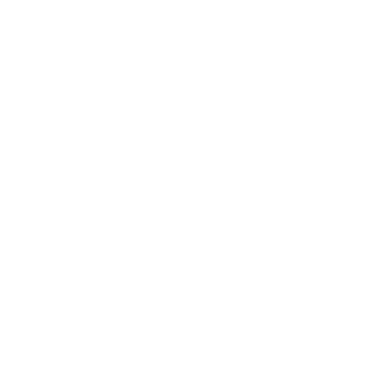 مشاهدة العرض التقديمي
مســــــــــــــــــــــــــــــــــــــــــار  رواد  الاعمـــــــــــــــــــــــــــــــــــــــــــــــــــال
الحلول المستدامة
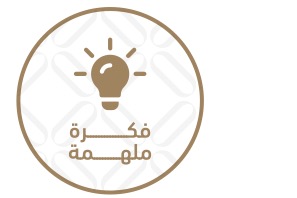 المحور: البيئة وتعزيز استدامتها
التحدي: كيف يمكن تطوير المساجد والأوقاف الدينية لتصبح صديقة للبيئة وأكثر  استدامة؟
اعضاء الفريق
تفاصيل الفكرة
أصبح نشر أنظمة الشبكات المصغرة MG ممكنًا وموثوقًا وفعالًا من حيث التكلفة بشكل متزايد مع التغلغل المرتفع لموارد الطاقة المتجددة. تكمل MGs أنظمة شبكات المرافق وتعمل كنظم طاقة كهربائية متصلة بالشبكة أو منعزلة. تتبادل أنظمة الشبكات المصغرة المتصلة الطاقة مع شبكة المرافق. تعمل أنظمة الشبكات المنعزلة بشكل عام كنظام طاقة صغير الحجم قائم بذاته. يقدم توافر مخزون الطاقة أو الاتصال بشبكة المرافق مصادر محتملة لاستقرار الشبكة المصغرة. جدولة موارد التوليد للشبكة المصغرة المنعزلة بدون تخزين مع الحفاظ على توازن الوقت الفعلي كانت تمثل مشكلة بحثية صعبة. يهدف هذا البحث إلى تقديم نهج الجدولة الأمثل لموارد الطاقة الموزعة المحتملة DERsالتي يمكن تثبيتها في المساجد والأوقاف الدينية لتكون صديقة للبيئة وأكثر استدامة.
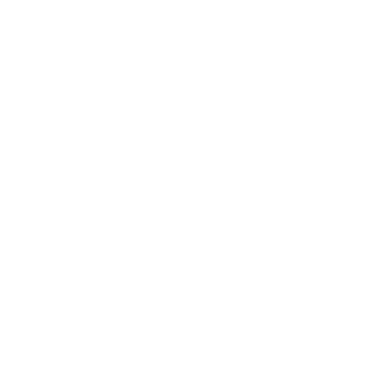 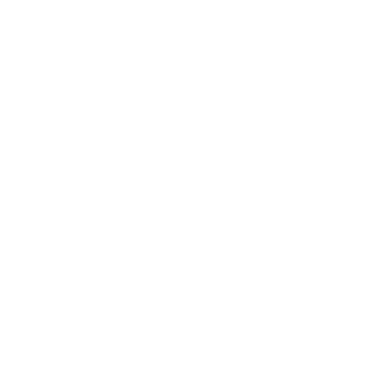 مشاهدة الفيديو
مشاهدة العرض التقديمي
مســــــــــــــــــــــــــــــــــــــــــار  رواد  الاعمـــــــــــــــــــــــــــــــــــــــــــــــــــال
العدل افتراضيًا
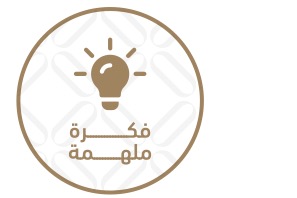 المحور: نحن الإمارات 2031
التحدي: كيف يمكن تسريع إجراءات ووقت التقاضي من خلال تطوير نظام ذكي ليكون بمثابة قاضي افتراضي قادر على الاطلاع على تفاصيل القضايا وإصدار الأحكام في القضايا السهلة محددة الإجراءات بدقة عالية جدًا؟
اعضاء الفريق
تفاصيل الفكرة
عبارة عن منصة ذكية للقضاء تعمل من خلال الذكاء الاصطناعي وخاصية Chat GPTيعمل على مساعدة القاضي في إصدار قرار المحكمة في القضايا البسيطة مثل: 

• قضايا الملكية الفكرية
• قضايا تأمين السيارات
• القضايا المدنية من الدرجة األولى
• القضايا التجارية من الدرجة األولى
• بعض قضايا المرور

مما يساهم في توفير الوقت والجهد على القضاة في إصدار الحكم النهائي، ترشيد النفقات كل قضية، سهولة التعامل مع العدد المتزايد من القضايا توفير الوقت والجهد للمتعامل ،إغالق القضايا بوتيرة أسرع لتحقيق عدالة أسرع تحقيق جودة الحياة الألفراد
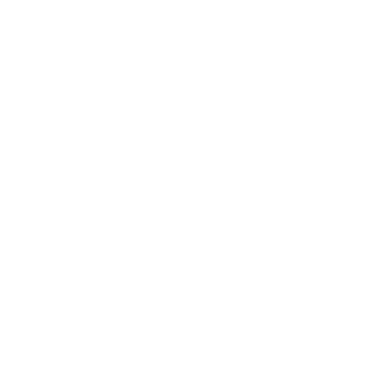 مشاهدة العرض التقديمي
مسارطلاب الجامعات
مســــــــــــــــــــــــــــــــــــــــــار  طلاب الجــــــــامعــــــــــــــــــــــــــــــــــــات
الزراعة المائية المستدامة
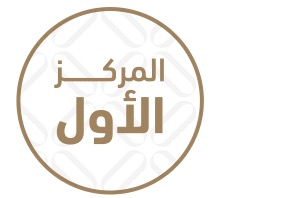 المحور: البيئة وتعزيز استدامتها
التحدي: كيف يمكن زيادة التواصل ونشر الوعي والمعرفة الزراعية لدى المستفيدين والمهتمين في إمارة دبي؟
اعضاء الفريق
تفاصيل الفكرة
نظام الزراعة المائية المقترح هو نظام تكاملي متآزر بين الزراعة السمكية والمائية بإنتاج عضوي 100% حيث لا يتم استخدام مبيدات أو أسمدة كيماوية. يمكن بيع المنتجات الزائدة للمجتمع وبالتالي ستدعم النماذج المجتمعية للأسر المنتجة والاكتفاء الذاتي. يلبي هذا المشروع الحد الثلاثي الأدنى للاستدامة المتمثل في الأبعاد الثلاثة: البيئية، والمجتمعية، والاقتصادية، حيث أنه يحل جميع المشكلات المذكورة أعلاه (خاصة التلوث، متطلبات الطاقة، متطلبات المياه، ومتطلبات الغذاء، وكلك الازدحام المروري وإهدار الوقت، وكذلك المنتجات سريعة الإهلاك، وغيرها).
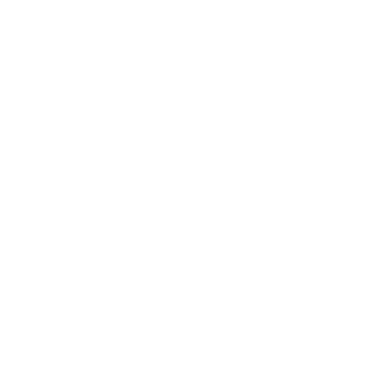 مشاهدة العرض التقديمي
مســــــــــــــــــــــــــــــــــــــــــار  طلاب الجــــــــامعــــــــــــــــــــــــــــــــــــات
مسعف
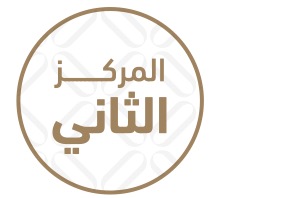 المحور: نحن الإمارات 2031
التحدي: كيف يمكننا تقديم خدمات اسعافية حسب تصنيف ونوعية وأولوية الحالات الطارئة و انقاذها بشكل سريع من خلال الاستفادة الامثل للموارد المتاحة؟
اعضاء الفريق
تفاصيل الفكرة
هو تطبيق يشجع على إضفاء الطابع الديمقراطي على المسعفين من خلال ربطهم بأقسام سيارات الإسعاف لتحقيق التدخل الطبي السريع والفوري. سيتم تحويل تفاصيل المريض وعنوانه بشكل مباشر من قسم الإسعاف إلى نظام الإسعاف للبحث عن أقرب مسعفين معتمدين والاتصال بهم باستخدام آلة أوتوماتيكية لإخطارهم بان يتفقدوا التطبيق ويقبلوا أو يرفضوا المريض، وكذلك تفقد كل التفاصيل الضرورية في الحال إن أمكن. سيمد التطبيق المسعفين بمنصة سهلة الاستخدام والتي تتضمن نظام ملاحي لتحديد المواقع والعديد من الخصائص والأدوات الأخرى لتحقيق أهداف المشروع الموضحة كالتالي:
- تقديم منهج حديث للتدخل الطبي السريع
- التشخيص المبدئي للحالات قبل وصول الإسعاف مما يوفر الوقت
- نهج لتحفيز وتقدير جهود المسعفين
- تحديد الحالات الغير طارئة التي لا تتطلب تدخل الإسعاف
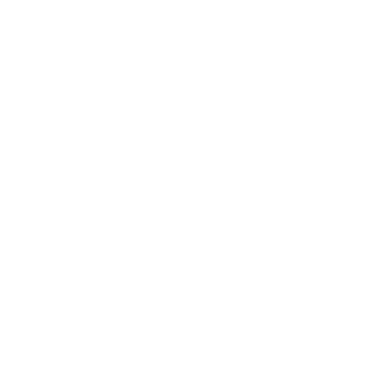 مشاهدة العرض التقديمي
مســــــــــــــــــــــــــــــــــــــــــار  طلاب الجــــــــامعــــــــــــــــــــــــــــــــــــات
إي سعفة
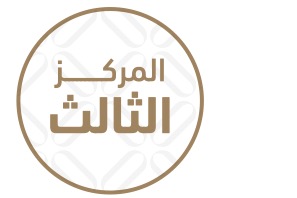 المحور: البيئة وتعزيز استدامتها
التحدي: ما هي الأفكار والحلول المقترحة للمساعدة في الوصول للحياد الكربوني في دولة الإمارات؟
اعضاء الفريق
تفاصيل الفكرة
إي سعفة، هو مشروع وطني قائم على تحويل سعف النخيل من منتجات بلا قيمة إلى منتجات قيمة، كالعلف الحيواني الذي يعزز الأمن الغذائي في الإمارات. يحد هذا المشروع من الممارسات السلبية لحرق سعف النخيل والتي تسبب تلوث الهواء.
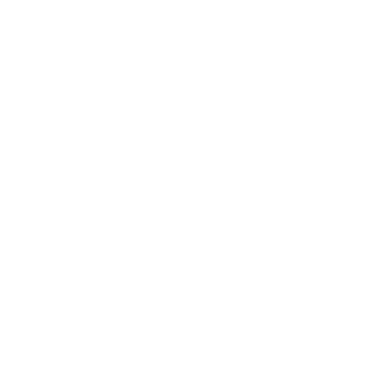 مشاهدة العرض التقديمي
مســــــــــــــــــــــــــــــــــــــــــار  طلاب الجــــــــامعــــــــــــــــــــــــــــــــــــات
كاتار
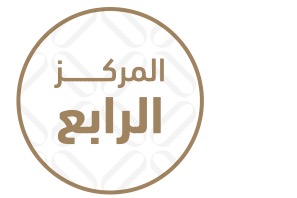 المحور: البيئة وتعزيز استدامتها
التحدي: ما هي الأفكار والحلول المقترحة للمساعدة في الوصول للحياد الكربوني في دولة الإمارات؟
اعضاء الفريق
تفاصيل الفكرة
سيستخدم درون الكشف عن ثاني أكسيد الكربون البيانات التراكمية لرفع نسبة الوعي بالبصمة الكربونية وكذلك مساعدة الشركات والحكومات لتحقيق أهداف الحياد الكربوني. سيتم إظهار البيانات المجمعة في تطبيق ليتم استخدامها كذلك من قبل المستهلكين، سيستخدم الذكاء الاصطناعي تقنية التعلم الآلي والفلترة حتى يتمكن الدرون من تغطية المناطق ذات الصلة ويتنبأ بمكان انبعاثات ثاني أكسيد الكربون باستخدام خاصية التعلم الآلي. سيتم تخزين البيانات خارجيًا باستخدام ال cloud computing. يوفر المشروع للمستهلكين مصدرًا للبيانات المفتوحة لزيادة الوعي بالبصمة الكربونية وكذلك للحكومات والشركات لتوفير المساعدة في تحقيق تحقيق الإتزان بين الإنبعاثات وإزالتها حتي تكاد تكون غير موجودة بحلول عام 2050.
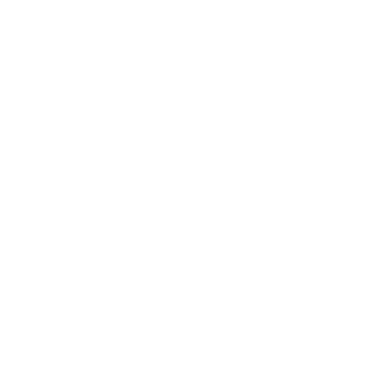 مشاهدة العرض التقديمي
مســــــــــــــــــــــــــــــــــــــــــار  طلاب الجــــــــامعــــــــــــــــــــــــــــــــــــات
وفّر
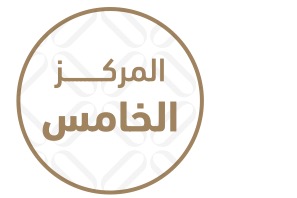 المحور: البيئة وتعزيز استدامتها
التحدي: كيف يمكن تتبع وحساب كميات النفايات والهدر الناتج عن أغلب الأنشطة التجارية للمناطق الحرة بمطارات دبي خاصة (أماكن البيع بالتجزئة ومنافذ الأطعمة)؟
اعضاء الفريق
تفاصيل الفكرة
يهدر الشخص في المتوسط داخل دولة الإمارات حوالي 225 كيلو جرام من الطعام سنويًا، ويقدر هدر الطعام بحوالي 3.2 مليون طن، وينتهي الأمر بإلقاء حوالي 38% من الطعام المحضّر يوميًا، ويعتبر هذا 8% من انبعاثات الغاز في الدولة، حيث تقدر القيمة السنوية للنفايات الغذائية بحوالي 14.7 مليار درهم.
تطبيق وفّر يركز على توفير الفرصة للأشخاص والمطاعم للاستفادة من الطعام الذي كان سيُهدر. يوفر التطبيق خيارًا للصناعات الغذائية والشركات للتبرع أو بيع بالوجبات الزائدة بأسعار مخفضة مما يعود بالفائدة على كل من المطاعم والعملاء. يقلل هذا الأسلوب من إهدار الطعام داخل الدولة بينما يوفر للعملاء وجبات بأسعار مخفضة. بالغضافة إلى شراء الطعام، يمكن للعملاء أيضًا أن يتبرعوا بوجبات معينة لدعم المحتاجين.
في الختام، إن مشروعنا قابل للتطوير ومربح. حيث أن الطلب موجود، كل ما تحتاجه هو تطبيق وضغطة زر. وبالتالي يمكن أن يستفيد الجميع؛ المطاعم، والمجتمع، ونحن، والشركات، والاقتصاد، والأكثر أهمية البيئة. لذلك ماذا ننتظر؟ دعونا نحصل على نفس المذاق بإهدار أقل!
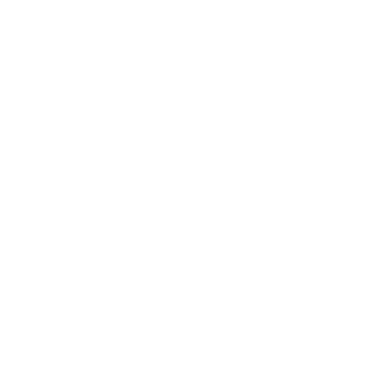 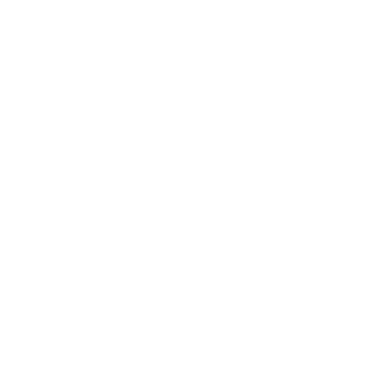 مشاهدة الفيديو
مشاهدة العرض التقديمي
مســــــــــــــــــــــــــــــــــــــــــار  طلاب الجــــــــامعــــــــــــــــــــــــــــــــــــات
فلايبولانس
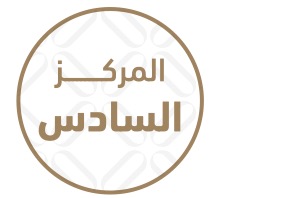 المحور: نحن الإمارات 2031
التحدي: كيف يمكننا تقديم خدمات اسعافية حسب تصنيف ونوعية وأولوية الحالات الطارئة و انقاذها بشكل سريع من خلال الاستفادة الامثل للموارد المتاحة؟
اعضاء الفريق
تفاصيل الفكرة
إن هدفنا الأساسي هو استخدام حزم البيانات المتاحة لتناول التحدي. سيستقبل مجيب الطوارئ مكالمة تطلب سيارة إسعاف، إن لم يكن المتصل هو الشخص المصاب، سيتم إرسال رسالة تحتوي على رابط لالتقاط صورة الإصابة (متضمنة الشخص المصاب). في هذه الأثناء، سيكون هناك نظام التقاط الصوت الذي يعمل بالذكاء الاصطناعي. من خلال استخدام حزم البيانات، سنقوم بتدريب نموذج ليتمكن من تحديد الأعراض من الفيديو المصور أو من الصوت المسجل. نتيجة لذلك، سيتم التنبؤ بنوع الحالة ومدى خطورتها، مما يساعد مجيب الطوارئ على إرسال سيارة الإسعاف بالموارد اللازمة. يمكن لعملية التصنيف هذه أن تمنع التأخير وتضمن تلقي المرضى المستوى اللازم من الرعاية بالسرعة المطلوبة، كما تساعد في توزيع الموارد، حيث تستطيع خدمات الطوارئ الطبية تحديد أولويات الحالات الحرجة وتوزيع الموارد وفقًا لذلك.
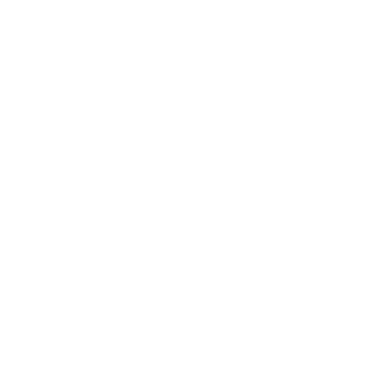 مشاهدة العرض التقديمي
مســــــــــــــــــــــــــــــــــــــــــار  طلاب الجــــــــامعــــــــــــــــــــــــــــــــــــات
آي 8
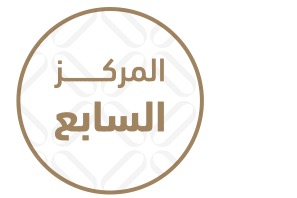 المحور: نحن الإمارات 2031
التحدي: ما هي الطرق والوسائل المناسبة لمساعدة وتشجيع أفراد المجتمع على إتباع عادات صحية سليمة ومفيدة؟
اعضاء الفريق
تفاصيل الفكرة
آي 8 هو تطبيق لحساب السعرات الحرارية  باستخدام تقنية LLM AL لتقدير السعرات الحرارية للطعام المأكول من خلال الوصف النصي بالإضافة إلى ال computer vision، وذلك لاستخراج تفاصيل ومعلومات الطعام من ملصقات الطعام والفواتير لتقدير سعراته الحرارية بسهولة.
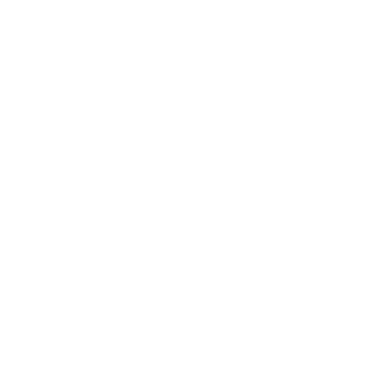 مشاهدة العرض التقديمي
مســــــــــــــــــــــــــــــــــــــــــار  طلاب الجــــــــامعــــــــــــــــــــــــــــــــــــات
مايلز أهيد
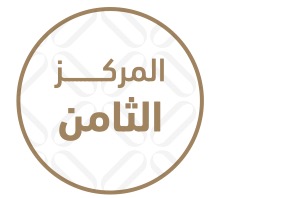 المحور: المنظومة التعليمية وتطوير رؤيتها ومؤشراتها ومخرجاتها
التحدي: ما هي الأفكار والحلول المقترحة لدعم منظومة متكاملة لريادة الأعمال وتشجيع تأسيس شركات وطنية ناشئة في قطاع الاتصالات وتكنولوجيا المعلومات؟
اعضاء الفريق
تفاصيل الفكرة
يتضمن التطبيق تقنية الذكاء الاصطناعي والواقع الافتراضي لجعل الطلاب يعرفون المزيد عن مستقبلهم الوظيفي. سيساعد التطبيق الطلاب لاكتشاف المجالات التي سيدخلونها لتجنب تغيير تخصصاتهم في أول عامين وتجنب الندم على قرارتهم.
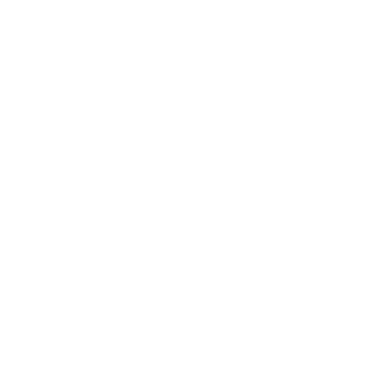 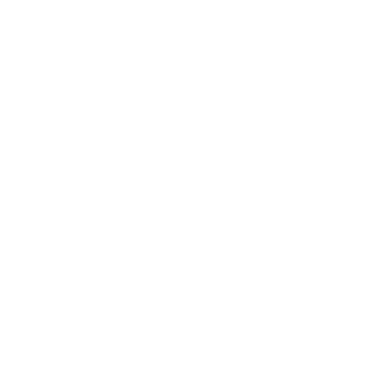 مشاهدة الفيديو
مشاهدة العرض التقديمي
مســــــــــــــــــــــــــــــــــــــــــار  طلاب الجــــــــامعــــــــــــــــــــــــــــــــــــات
روتس
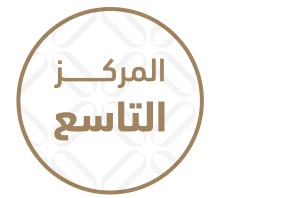 المحور: الهوية الوطنية وترسيخها
التحدي: كيف يمكن زيادة وعي واهتمام طلاب المدارس بأهمية الموروث الشعبي والتاريخي والثقافي، والعادات والتقاليد والقيم الأصيلة؟
اعضاء الفريق
تفاصيل الفكرة
تعد الإمارات دولة غنية بالثقافة والتاريخ، وليس هناك طريقة لتقديم الطلاب لعالم الإمارات المبهر أفضل من استخدام منصة تعليمية قائمة على الألعاب. فمن خلال إدخال عوامل ترفيهية وتفاعلية في العملية التعليمية، يمكن للطلاب التفاعل مع المواد بطريقة أكثر شمولًا، مما يؤدي إلى فهم المعلومات واسترجاعها بشكل أفضل. ومن خلال استخدام التكنولوجيا الحديثة، تستطيع المنصة نقل الطلاب إلى المعالم التاريخية، والمهرجانات الثقافية، وحتى تعليمهم المأكولات التقليدية. يستطيع الطلاب اكتساب تقدير أعمق نحو تنوع ثقافة الإمارات الفريدة من خلال هذا النهج التعليمي المبتكر.
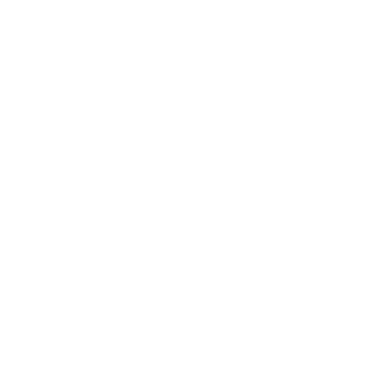 مشاهدة العرض التقديمي
مســــــــــــــــــــــــــــــــــــــــــار  طلاب الجــــــــامعــــــــــــــــــــــــــــــــــــات
سرعه ارتخاء الاعصاب
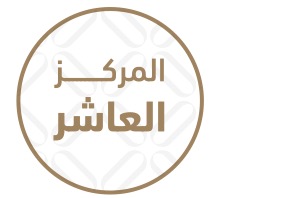 المحور: نحن الإمارات 2031
التحدي: كيف يمكن الحد من انتشار الأمراض المزمنة والغير معدية باستخدام التطبيقات والتكنولوجيات الحديثة؟
اعضاء الفريق
تفاصيل الفكرة
الصرع هو اضطراب في الجهاز العصبي يحدث بسبب زيادة في الشحنات الكهربية بالمخ. يصيب الصرع 1 من 26 شخص في مرحلة ما من حياتهم.
يُصاب بالصرع شخص واحد من كل 1,000 بالغ، وكذلك طفل من كل 4,500 طفل سنويًا. ووصل عدد المصابين إلى 50 مليون في عام 2017.
إن فكرتنا هي جهاز يحتوي على مستشعر كهربي يبدأ بضخ الدواء للمريض بمجرد حدوث نوبة الصرع.
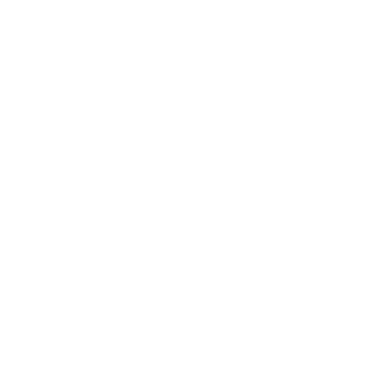 مشاهدة العرض التقديمي
مســــــــــــــــــــــــــــــــــــــــــار  طلاب الجــــــــامعــــــــــــــــــــــــــــــــــــات
مكعب إف
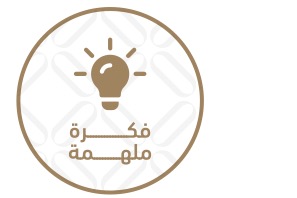 المحور: نحن الإمارات 2031
التحدي: ما هي الطرق والوسائل المناسبة لمساعدة وتشجيع أفراد المجتمع على إتباع عادات صحية سليمة ومفيدة؟
اعضاء الفريق
تفاصيل الفكرة
محطات صحية مزودة بمخططات للياقة البدنية لليوجا والأيروبكس وغير ذلك الكثير.
1- نموذج AI Computer Vision لتحديد الوضع:
يستخدم هذا النموذج MediaPipe CV Library لرصد وضع مفاصل المستخدم. يسخدم منتجنا هذا النموذج لتصحيح أوضاع اليوجا، والعمل كعداد، وكذلك الحصول على البيانات المفيدة التي تساهم في المجتمع الطبي للبيانات المفتوحة.

2- منصات توليد الطاقة:
يحتوي منتجنا على منصة كهروضغطية يمكنها تحويل حركات مستخدمينا إلى طاقة كهربية. ويمكننا تخزين هذه الطاقة في بطارية متجددة لزيادة قدرة الشحن الخاصة بمحطتنا والعمل كمصدر للطاقة للمجتمع.

3- تطبيق مزود ببرنامج مكافآت:
يحتوي منتجنا على تطبيق مصاحب حيث يمكن للمستخدمين التفاعل مع منتجاتنا، وعرض تقدم لياقتهم البدنية، وكذلك جمع المكافآت وفقًا للطاقة التي قاموا بتوليدها أثناء تدريباتهم. تم تصميم التطبيق باستخدام React Native ويستخدم Firebase كتقنية خلفية لتخزين واسترجاع البيانات، وإدارة حسابات المستخدمين للتوثيق، مما يضمن أمان البيانات التام للمستخدمين.
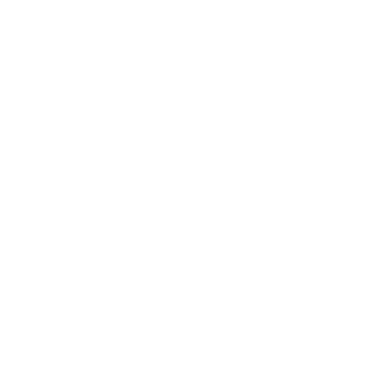 مشاهدة العرض التقديمي
مســــــــــــــــــــــــــــــــــــــــــار  طلاب الجــــــــامعــــــــــــــــــــــــــــــــــــات
ساندتيك
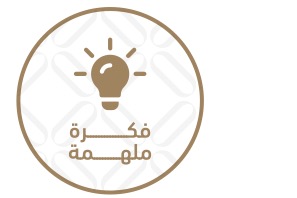 المحور: البيئة وتعزيز استدامتها
التحدي: ما هي الأفكار والحلول المقترحة لقياس أثر جميع الأنشطة الرئيسية في قطاع السياحة وكذلك تجربة السائح (التخطيط للزيارة إلى- المغادرة) على البيئة والتغير المناخي؟
اعضاء الفريق
تفاصيل الفكرة
ساندتيك هو تطبيق على الهاتف يتيح الفرصة لعشاق البر والصحراء بالوصول الى الاماكن الهادئة والجميلة في الصحراء عن طريق توفير مداخل ومخارج خاصة لمستخدمي التطبيق، ايضاً من خلال هذا التطبيق يمكن للمستخدمين تحديد الاماكن الخطرة في الصحراء لباقي المستخدمين والتي تساعدهم بالحفاظ على سلامتهم و سلامة من معهم
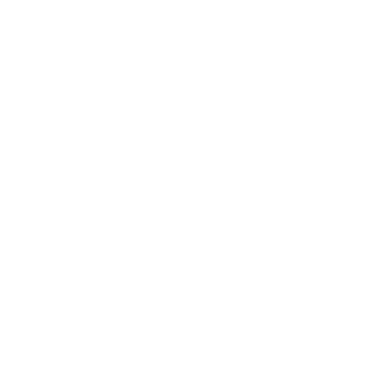 مشاهدة العرض التقديمي
مســــــــــــــــــــــــــــــــــــــــــار  طلاب الجــــــــامعــــــــــــــــــــــــــــــــــــات
أوفردوز
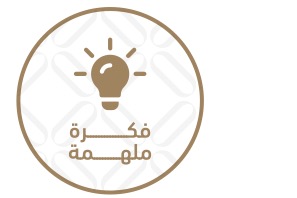 المحور: البيئة وتعزيز استدامتها
التحدي: كيف يمكن الحد من انتشار الأمراض المزمنة والغير معدية باستخدام التطبيقات والتكنولوجيات الحديثة؟
اعضاء الفريق
تفاصيل الفكرة
هو سوار ذكي لقياس وتتبع مستويات السكر في الدم لدي الأطفال المصابين بمرض السكري، حيث يحتوي السوار على مستشعرات يمكنها إرسال إشعارات أو تنبيهات إلى الآباء والمستشفيات.
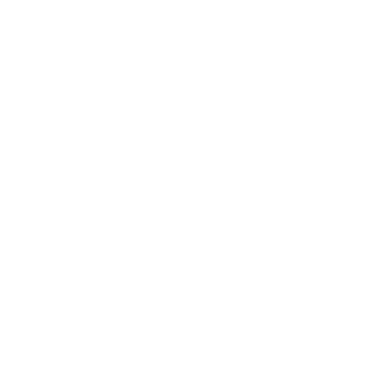 مشاهدة العرض التقديمي
مســــــــــــــــــــــــــــــــــــــــــار  طلاب الجــــــــامعــــــــــــــــــــــــــــــــــــات
إتش دبليو تيم 7
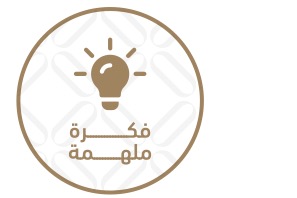 المحور: نحن الإمارات 2031
التحدي: كيف يمكن التعرف على سلوكيات وردود أفعال ومشاعر المسافرين عبر مطارات دبي خلال رحلتهم داخل المطار لتحسين تجربتهم؟ (مجتمع سعيد ومتماسك)
اعضاء الفريق
تفاصيل الفكرة
استخدام نموذج قائم على الذكاء الاصطناعي للتعرف على مشاعر الركاب وإدخالها إلى منصة تزودنا بمعلومات مفيدة عن تجربتهم من أجل تحسينها.
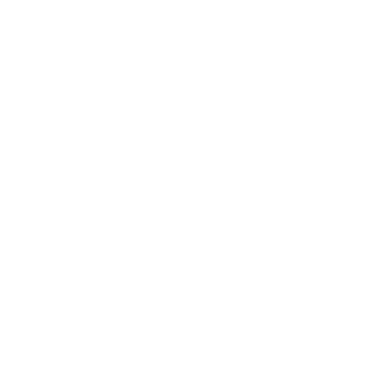 مشاهدة العرض التقديمي
مســــــــــــــــــــــــــــــــــــــــــار  طلاب الجــــــــامعــــــــــــــــــــــــــــــــــــات
راقب
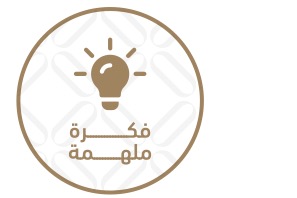 المحور: نحن الإمارات 2031
التحدي: كيف يمكننا تقديم خدمات اسعافية حسب تصنيف ونوعية وأولوية الحالات الطارئة و انقاذها بشكل سريع من خلال الاستفادة الامثل للموارد المتاحة؟
اعضاء الفريق
تفاصيل الفكرة
راقب هو نظام يهدف إلى تقليل الحوادث والإصابات باستخدام نظام كاميرا يعمل بالذكاء الاصطناعي لتحليل كل التفاصيل الصغيرة عن الحوادث المحتملة والفعلية والحد من الازدحام المروري. يحتوي النظام على طرف على شكل حرف L يساعد على إدارة الحادثة الحالية وتجنب أي تعقيدات على الطريق قد تنتج عنها، وكذلك نظام يعمل كحاجز بين الطرق المعاكسة يفتح فقط عند تطبيق القانون لتقليل وقت الاستجابة. كذلك يحتوي على إشارات سرعة رقمية والتي تقلل من سعرة الطرق السريعة تلقائيًا في حالة الحوادث أو الحالات الطارئة، وبالتالي يمكن تجنب الحوادث والأضرار الجانبية لها.
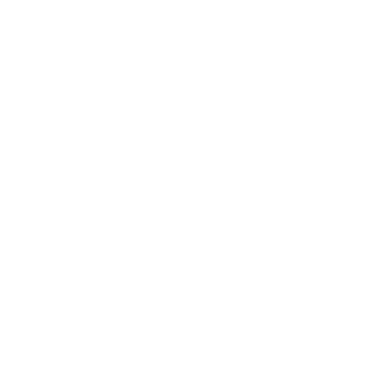 مشاهدة العرض التقديمي
مســــــــــــــــــــــــــــــــــــــــــار  طلاب الجــــــــامعــــــــــــــــــــــــــــــــــــات
ميتا فلو
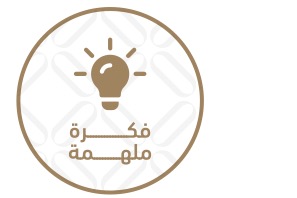 المحور: نحن الإمارات 2031
التحدي: ماهي الأدوات والحلول المقترحة التي تساعد في استخدام وتوظيف البيانات والمعلومات الرسمية المتاحة في اتخاذ القرارات الصحيحة؟
اعضاء الفريق
تفاصيل الفكرة
يتمثل مشروعنا المقترح في تطوير منصة تتضمن لعبة افتراضية تفاعلية تساعد الأفراد على الاستعداد لبدء شركاتهم الناشئة من خلال محاكاة مجموعة كبيرة من سيناريوهات العالم الحقيقي؛ من تقلبات السوق إلى الأسعار الغير متوقعة وذلك لحل تحدي المركز الاتحادي للإحصاء والتنافسية. من خلال استخدام عمليات المحاكاة القائمة على البيانات، توفر اللعبة رؤى ومعلومات عن المجالات الرئيسية كالقيادة وإدارة الفريق والتخطيط المالي. كذلك توفر اللعبة تجربة شاملة إلى اللاعبين للتدرب على اتخاذ القرارات واتخاذ المخاطر وحل المشكلات، مما يمكنهم من التعلم من أخطائهم وتحسين استراتيجياتهم قبل إطلاق شركاتهم الفعلية. إن هدفنا هو توفير بيئة تعليمية آمنة لرواد الأعمال لاكتساب المهارات والمعرفة الضرورية للنجاح في العالم الحقيقي.
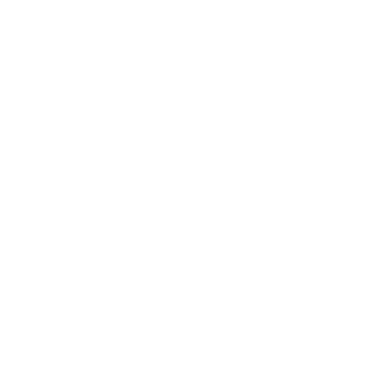 مشاهدة العرض التقديمي
مســــــــــــــــــــــــــــــــــــــــــار  طلاب الجــــــــامعــــــــــــــــــــــــــــــــــــات
ناشن آيز
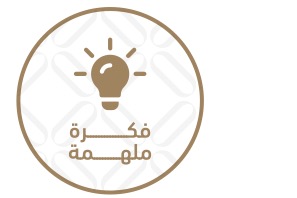 المحور: نحن الإمارات 2031
التحدي: كيف يمكن التعرف على سلوكيات وردود أفعال ومشاعر المسافرين عبر مطارات دبي خلال رحلتهم داخل المطار لتحسين تجربتهم؟ (مجتمع سعيد ومتماسك)
اعضاء الفريق
تفاصيل الفكرة
نوفر تطبيق لمقدمي الخدمات مثل مرافق المطارات، والذي يستخدم تقنيات الذكاء الاصطناعي، وإنترنت الأشياء، وروبوت المحادثة الذكي لتحديد مشاعر وسلوكيات المسافرين بدقة تنافسية باستخدام الكاميرات، والهواتف الذكية، والساعات الذكية. مما يوفر للإدارة رؤية عن المناطق التي يشعر فيها الأشخاص بالسعادة أو عدم الراحة، وكذلك يسمح لهم باستخدام هذه البيانات لتطوير تجربة الأشخاص في هذه المناطق. كذلك يقوم الحل بإعلام الموظفين بأي عقبات ويقترح عليهم أفضل الإجراءات التي يمكن اتخاذها على المدى القصير لتطوير تجربة المستخدمين. وأخيرًا، تم تصميم منصة اجتماعية ولدى المستخدمين حرية الاشتراك بها، مما يخلق عالمًا هجينًا (افتراضيًا وكذلك على أرض الواقع) للمسافرين حيث يمكنهم عرض واستقبال المساعدة من المسافرين الآخرين مما يعزز تماسك المجتمع.
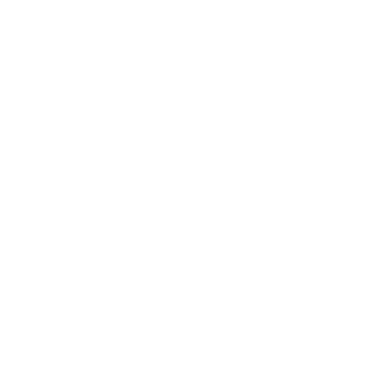 مشاهدة العرض التقديمي
مســــــــــــــــــــــــــــــــــــــــــار  طلاب الجــــــــامعــــــــــــــــــــــــــــــــــــات
جولة
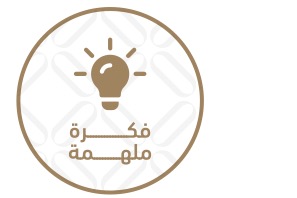 المحور: البيئة وتعزيز استدامتها
التحدي: ما هي الأفكار والحلول المقترحة لقياس أثر جميع الأنشطة الرئيسية في قطاع السياحة وكذلك تجربة السائح (التخطيط للزيارة إلى- المغادرة) على البيئة والتغير المناخي؟
اعضاء الفريق
تفاصيل الفكرة
تتصل بطاقة جولة بتطبيق على الهاتف لتتبع وتسجيل الأنشطة السياحية داخل الإمارات لقياس أثر هذه الأنشطة على البيئة والتغير المناخي.
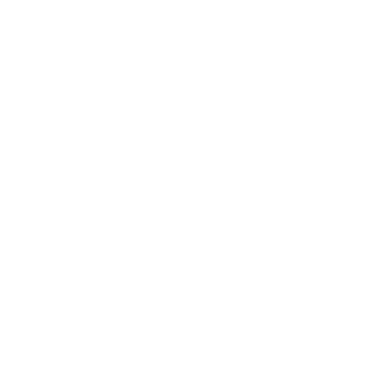 مشاهدة العرض التقديمي
مسارطلاب المدارس
مســــــــــــــــــــــــــــــــــــــــــار  طلاب المــــــــــــــدارس
إديوفيرس
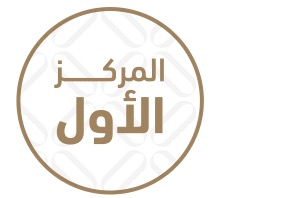 المحور: المنظومة التعليمية وتطوير رؤيتها ومؤشراتها ومخرجاتها
التحدي: ما هي الأفكار والحلول المقترحة لمساعدة وتشجيع الطلاب على الاهتمام بمهارات البرمجة والتكنولوجيات الناشئة، ورفع كفاءتهم وجاهزيتهم في هذه المجالات؟
اعضاء الفريق
تفاصيل الفكرة
إديوفيرس هي منصة تفاعلية مبتكرة توفر للطلاب حلًا شاملًا لاكتساب مهارات تقنية مثل البرمجة. تجمع المنصة مجموعة متنوعة من المواقع الإلكترونية في مكان واحد، ليكون من السهل على الطلاب الوصول إليها والتعلم من أفضل المصادر التعليمية المتاحة.  يهدف إديوفيرس إلى جعل العملية التعليمية ممتعة وتفاعلية ومتاحة للطلاب من جميع الأعمار، وذلك من خلال منهجه التعليمي القائم على الألعاب.
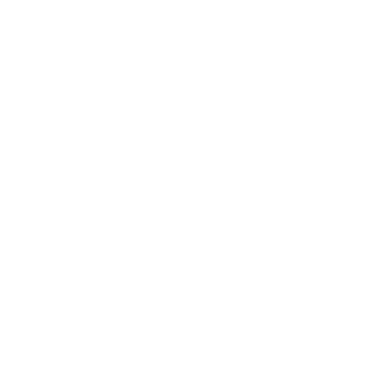 مشاهدة العرض التقديمي
مســــــــــــــــــــــــــــــــــــــــــار  طلاب المــــــــــــــدارس
روبوت مركز الإمارات للسعادة: نموذج ML للتعرف على تعبيرات الوجه
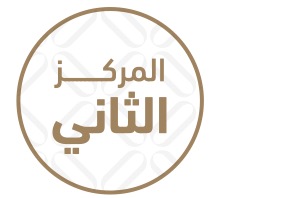 المحور: نحن الإمارات 2031
التحدي: ما هي الآليات والأدوات والطرق المقترحة لقياس أفضل نموذج حكومي مطبق بين مؤسسات الحكومة وقياس الأداء الحكومي والموظفين باختلاف خدماتهم؟
اعضاء الفريق
تفاصيل الفكرة
تلتزم دولة الإمارات بتعزيز السعادة، حيث يتم تقييم مراكز حكومة الإمارات ومنحها تصنيفا بالنجوم يعتمد على مدى رضا العميل وسعادته. توفر الهيئات قناة لاستقبال آراء العملاء من خلال استطلاعات الرأي اليدوية حيث يشير المستحدمون إلى مستوى رضاهم.

تتمثل السمات الأساسية للنظام المقترح في التعرف على تعبيرات الوجه، الاستجابة القائمة على تعبيرات العميل، التعرف على الكلام لاقتراحات العملاء، وكذلك الحفظ التلقائي للبيانات لأغراض إحصائية بدون التعرض لخصوصية العملاء.

الهدف من هذا المشروع هو تطوير نظام التعرف على تعبيرات الوجه لقياس أداء الحكومة والموظفين من أجل تطوير خدماتها لتحقيق أعلى معدلات رضا المتعاملين والسعادة بين المواطنين. صُمم النظام لتصنيف مشاعر الأفراد التي يتم التقاطها من خلال كاميرا روبوت وتوفير استجابة بناءًا على تلك المشاعر، وكذلك جمع اقتراحات العملاء وتخزين البيانات لأغراض إحصائية. بناءًا على ذلك، يمكن قياس أداء وتميز الهيئات الحكومية والموظفين، وتحديد أفضل نظام مؤسسي ليتم تكريمه.

إن تضمين إمكانات التعرف على الكلام وإدخال البيانات يجعل النظام أداة متعددة الاستخدامات ومريحة لجمع آراء العملاء ورصد اتجاهات رضاهم. بشكل عام، يمثل هذا المشروع اتجاه جديد لجمع وتحليل آراء العملاء في الوقت الفعلي من خلال استخدام تقنية التعلم الآلي والروبوتات. مما يجعله أكثر كفاءة وراحة من الطرق التقليدية كاستطلاعات الرأي اليدوية.
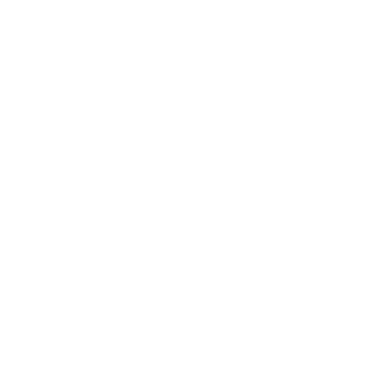 مشاهدة العرض التقديمي
مســــــــــــــــــــــــــــــــــــــــــار  طلاب المــــــــــــــدارس
آي إل
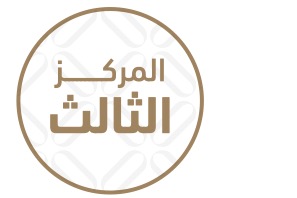 المحور: المنظومة التعليمية وتطوير رؤيتها ومؤشراتها ومخرجاتها
التحدي: ما هي الأفكار والحلول المقترحة لدعم منظومة متكاملة لريادة الأعمال وتشجيع تأسيس شركات وطنية ناشئة في قطاع الاتصالات وتكنولوجيا المعلومات؟
اعضاء الفريق
تفاصيل الفكرة
يسير نظام العمل في تطبيق AIAL المقترح كالتالي:
1- يبدأ الطالب بالإجابة على استبيان لقياس مدى معرفته المسبقة، وطريقته في التعلم، وكذلك نقاط قوته وضعفه.
2- بناءًا على ملف الطالب، سيتم اختيار محتوى وموضوعات معينة لتلائم احتياجات الطالب واهتماماته.
3- يراقب التطبيق بشكل مستمر مدى تقدم الطالب ويقوم بتعديل المحتوى وفقًا لأداء الطالب.
4- لجعل عملية التعلم ممتعة ولتشجيع الطلاب على مواصلة التعلم، يتضمن التطبيق ملاحظات قائمة على الألعاب مثل المكافآت والشارات والشهادات وغيرها.
5- أخيرًا، سيسمح التطبيق للطلاب بالتعاون والتواصل مع المتعلمين الآخرين لتوفير روح التحدي والمشاعر المجتمعية.

سيتم إطلاق تطبيق AIAL للهاتف المحمول على ال Cloud للمزايا التالية:
1- إمكانية وصول الطلاب للتطبيق من أي جهاز
2- الحوسبة من خلال ال Cloud يمكن أن تقلل تخزين البيانات وتكاليف الصيانة
3- يمكن لمقدمي الخدمات على ال Cloud ضمان تحديث الأنظمة
4- لا يتطلب عدد محدد للطلاب المسجلين في المنظمة
5- مقدمو الخدمات على ال Cloud مسئولون عن تأمين التطبيقات والبيانات المخزنة على ال Cloud
6- سيجعل التعاون في الوقت الفعلي من السهل على الفرق أن تعمل معًا على المشروعات
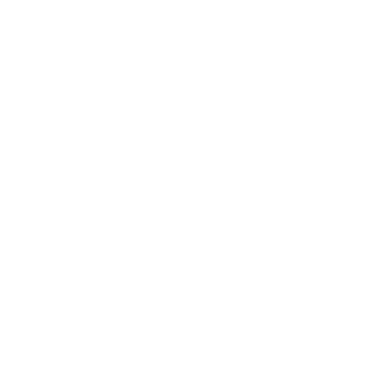 مشاهدة العرض التقديمي
مســــــــــــــــــــــــــــــــــــــــــار  طلاب المــــــــــــــدارس
الإمام الافتراضي
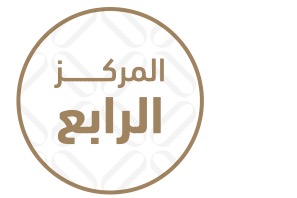 المحور: عملية التوطين وتسريعها
التحدي: كيف يمكن تأهيل وتشجيع المواطنين على العمل بوظيفة الإمامة بالمساجد؟
اعضاء الفريق
تفاصيل الفكرة
تطبيق الإمام الافتراضي يسمح للمستخدم أن يدخل عالم الأئمة ويتقمص دور الإمام باستخدام تقنية الواقع الافتراضي. يمكن للمستخدم الاستماع أولًا إلى الأذان ثم مشاهدة المسلمين يتجهون إلى المسجد للصلاة، مما يجعل المستخدم يعيش تجربة روحانية. يمكن للمستخدم أن يدخل المسجد ويتدرب على إمامة المصلين. كما يمكنه أن يصعد على المنبر ليحاكي تجربة خطبة الجمعة. ومن ثم يمكن للمستخدم أن يدخل أكاديمية الإمام حيث يمكنه أن ينضم إلى آخرين من الميتافيرس ويقدم دروس أو يحضر دروسهم. تتضمن الأكاديمية دروسًا وتقييمات تسمح للمستخدم بالحصول على الشهادات. صُممت مساحة الواقع الافتراضي وتم برمجتها باستخدام CoSpaces.
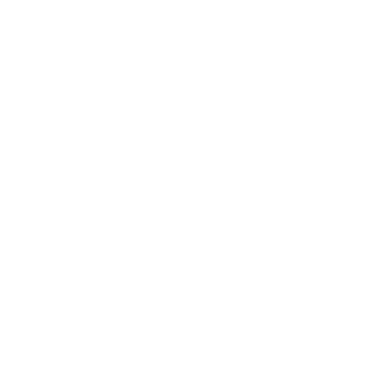 مشاهدة العرض التقديمي
مســــــــــــــــــــــــــــــــــــــــــار  طلاب المــــــــــــــدارس
مبتكرات الزوراء 3
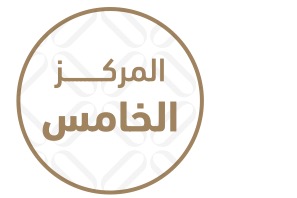 المحور: الهوية الوطنية وترسيخها
التحدي: كيف يمكن زيادة وعي واهتمام طلاب المدارس بأهمية الموروث الشعبي والتاريخي والثقافي، والعادات والتقاليد والقيم الأصيلة؟
اعضاء الفريق
تفاصيل الفكرة
تطبيق يشمل تقنية الميتافيرس والثري دي والذكاء الاصطناعي والبيانات الضخمة لتغطية أهم المجالات مثل: (اللغة - الزي - المأكولات - كبارنا (إشراك كبار المواطنين) - القبائل - متجر (بيع توزيعات ومأكولات وهدايا السياح التذكارية) - زيارات افتراضية لمناطق سياحية مع تقنية ال GPS لزيارة المكان في الواقع) بالإضافة إلى مقتطفات من كتاب قصتي وبعض الأسئلة في الاشعارات التي تعطي بمقابل نقاط يمكن استخدامها في المتجر.
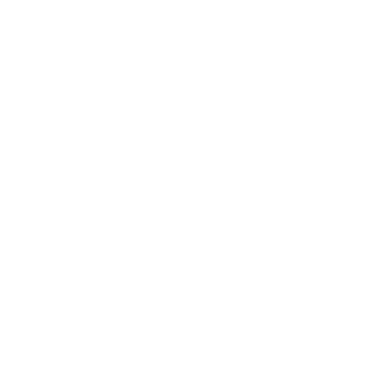 مشاهدة العرض التقديمي
مســــــــــــــــــــــــــــــــــــــــــار  طلاب المــــــــــــــدارس
صندوق إعادة التدوير الآلي
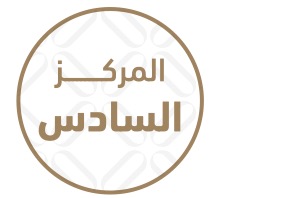 المحور: البيئة وتعزيز استدامتها
التحدي: كيف يمكن تتبع وحساب كميات النفايات والهدر الناتج عن أغلب الأنشطة التجارية للمناطق الحرة بمطارات دبي خاصة (أماكن البيع بالتجزئة ومنافذ الأطعمة)؟
اعضاء الفريق
تفاصيل الفكرة
تعد دولة الإمارات العربية المتحدة واحدة من أكثر الدول تقدمًا في العالم وهذا من خلال التكنولوجيا والابتكارات التي يتم إجراؤها. مشروعنا هو صندوق إعادة تدوير المخلفات باستخدام الذكاء الاصطناعي، ويدعى صندوق إعادة التدوير الآلي، والذي يمكنه مساعدتنا في رصد وحساب كمية المخلفات الناتجة عن المسافرين في المطار، وذلك لتقليل نسبتها نحو بيئة أفضل. هذا المشروع سيتم تطبيقه فقط في دولة الإمارات.
يحتوي صندوق التدوير الآلي على مزايا محددة؛ أولها هو تقسيمه إلى أجزاء وفئات معينة مثل: الزجاج، الورق، البلاستيك، والصفيح. كذلك سنقوم بإضافة صندوق عشوائي في الجانب للأشخاص الذين لديهم مخلفات مختلطة ليقوموا بإلقائها فيه. يوجد أربع خصائص في تطبيقنا بصندوق التدوير الآلي: أولها، يرسل التطبيق رسالة تشير إلى أن الصندوق امتلأ، ثم يقوم الصندوق بتحديد وزن المخلفات التي يحتويها، وأخيرا، بعد ضغط المخلفات، سيقوم الصندوق بإرسال رسالة بأن عملية ضغط المخلفات تمت. تقوم الخاصية الأخيرة بتنبيه الصندوق من خلال التطبيق بالتوقف عن العمل في حالة اكتشاف مواد خطرة ضمن المخلفات.
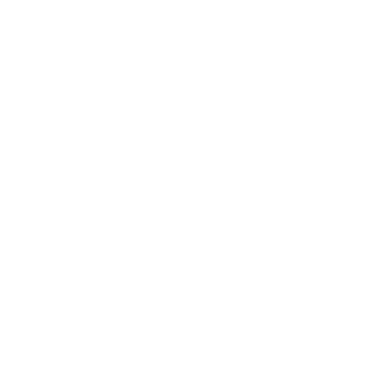 مشاهدة العرض التقديمي
مســــــــــــــــــــــــــــــــــــــــــار  طلاب المــــــــــــــدارس
مدرسة محمد بن راشد - حلقة ١
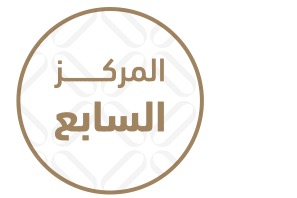 المحور: عملية التوطين وتسريعها
التحدي: ما هي الأفكار والحلول المقترحة للتقريب والتوصيل ما بين متطلبات واحتياجات سوق العمل والكفاءات والمهارات المتاحة والموجودة لدى الباحثين عن عمل من المواطنين؟
اعضاء الفريق
تفاصيل الفكرة
•على كل شركة حاصلة على رخصة تجارية التسجيل في Tawteen App
•في حال توفر أي شاغر عمل دائم أو مؤقت يتم تحديث قائمة الوظائف الخاصة بالشركة.
•إضافة فلترة بحيث يظهر للمواطن الباحث عن عمل الوظائف المناسبة لخبرته العلمية والعملية.
•يتم إعطاء نجمة ذهبية لكل شركة لقاء توظيفها عدد معين من المواطنين بما يتناسب مع حجم الشركة وذلك لخلق جو التنافس الإيجابي.
•الفكرة هو جعل البحث عن عمل مناسب مهمة سهلة على المواطن عن طريق تطبيق متاح بين يديه 24 ساعة.
•هناك إمكانية كتابة نقد Review  من قبل المستخدمين في الصفحة الخاصة لكل شركة.
•يوفر التطبيق كل الفرص المتاحة لكل فئات المجتمع بما في ذلك التطوع.
•التقديم يكون مباشر بين المواطن الباحث عن عمل وبين الشركات عن طريق التطبيق.
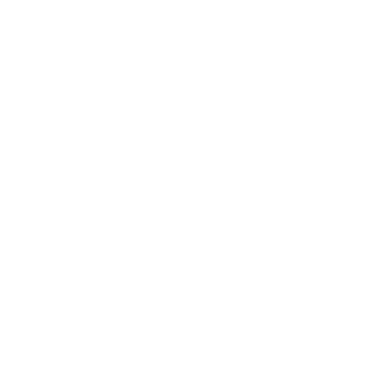 مشاهدة العرض التقديمي
مســــــــــــــــــــــــــــــــــــــــــار  طلاب المــــــــــــــدارس
كهرباء من صحراء
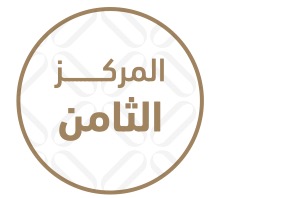 المحور: البيئة وتعزيز استدامتها
التحدي: كيف يمكن تطوير المساجد والأوقاف الدينية لتصبح صديقة للبيئة وأكثر استدامة؟
اعضاء الفريق
تفاصيل الفكرة
يقوم المشروع على فكرة الازدواج الحراري، والتي هي عبارة عن توليد فرق جهد من فرق درجة الحرارة بين طرفين معدنيين متصلين من طرف واحد بنقطة. بدأنا باتباع خطوات المنهج العلمي وتحققنا من الفكرة بالتجربة.
واجهنا أثناء العمل تحديًا تمثل في أن تيار الإخراج صغير، واستطعنا حل هذا التحدي باستخدام مجموعة كبيرة من المزدوجات الحرارية. ثم اكتشفنا من خلال التجربة أن بزيادة عدد المزدوجات الحرارية يتزايد التيار الكهربي.
من أجل تطوير المشروع، نأمل في الحصول على المساعدة في البحث والحصول على مزيد من المعلومات حول التوصيل الكهربائي والسبائك التي تولد تيارًا أكبر.
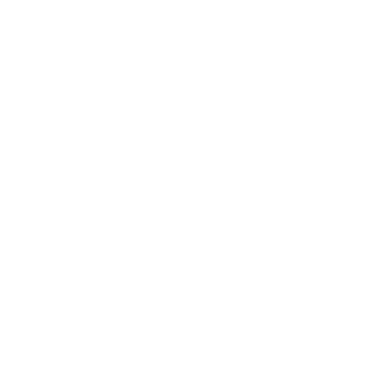 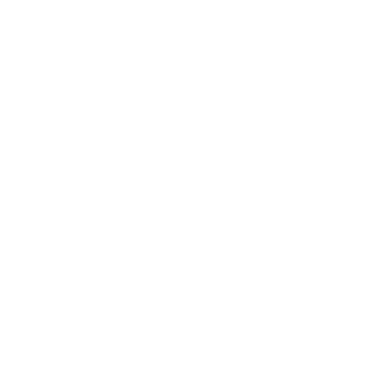 مشاهدة الفيديو
مشاهدة العرض التقديمي
مســــــــــــــــــــــــــــــــــــــــــار  طلاب المــــــــــــــدارس
طيور النخبة
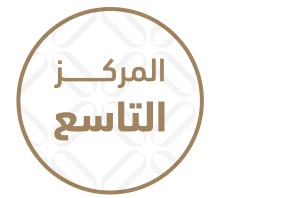 المحور: البيئة وتعزيز استدامتها
التحدي: كيف يمكن الربط بين منتجي النفايات (القابلة للتدوير) مع الشركات المصرح لها بالتدوير ومتابعة المراحل المختلفة لعمليات التدوير من البداية حتى النهاية؟
اعضاء الفريق
تفاصيل الفكرة
سيارة آلية تستخدم من قبل شخص واحد ويمكن أن يتم التحكم بها من خلال الحاسوب عبر الإنترنت. تستخدم بشكل أساسي لجمع القمامة والبحث عن أي نوع من المخلفات التي يمكن أن تضر الطبيعة. في المستقبل يمكن أن تعمل باستخدام الألواح الشمسية مما يجعلها تعمل بلا توقف.
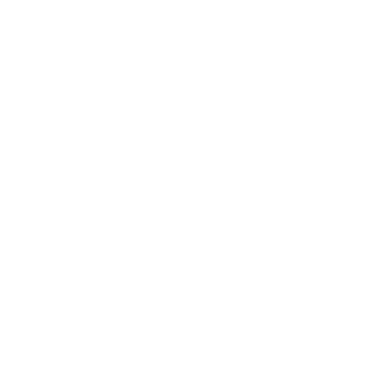 مشاهدة العرض التقديمي
مســــــــــــــــــــــــــــــــــــــــــار  طلاب المــــــــــــــدارس
فريق EHA   تطبيق التراث الإماراتي
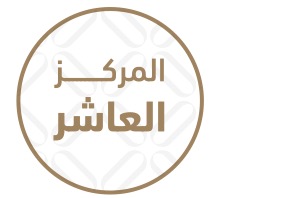 المحور: الهوية الوطنية وترسيخها
التحدي: كيف يمكن زيادة وعي واهتمام طلاب المدارس بأهمية الموروث الشعبي والتاريخي والثقافي، والعادات والتقاليد والقيم الأصيلة؟
اعضاء الفريق
تفاصيل الفكرة
جميعنا نعرف المشكلة التي تواجهنا كمواطنين في الوقت الحالي، وهي أن معظمنا لا يعرف الكثير عن تراثنا، مما يؤثر سلبًا علينا في المستقبل وكذلك على الأجيال القادمة. من أجل ذلك توصلنا إلى حل، حيث قمنا بتصميم تطبيق يُدعى EHA والذي يخدم جميع فئات المجتمع بما فيهم التعليم والسياحة وأصحاب الهمم.
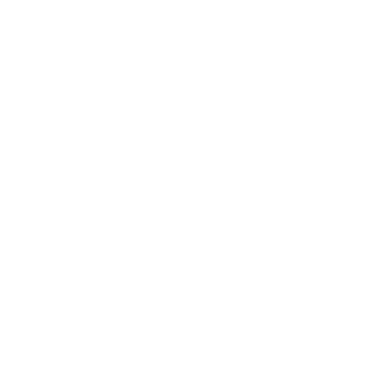 مشاهدة العرض التقديمي
مســــــــــــــــــــــــــــــــــــــــــار  طلاب المــــــــــــــدارس
نحن هنا
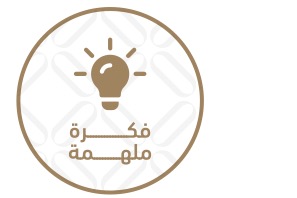 المحور: نحن الإمارات 2031
التحدي: كيف يمكننا ابتكار طرق لتعزيز المرونة النفسية وتطوير الخدمات الصحية مثل التشخيص و العلاج للاضطرابات النفسية الشائعة؟
اعضاء الفريق
تفاصيل الفكرة
نوظف آليات الذكاء الاصطناعي  للتعرف على مشكلات الصحة النفسية وكيفية إيجاد طرق لعلاج وتعزيز مستوى الصحة النفسية مستخدمين آليات الذكاء الاصطناعي وكذلك تعزيز الفكرة لدى طلاب المدارس.
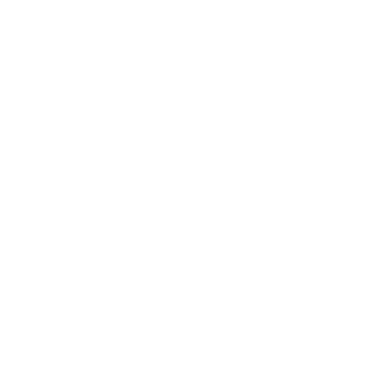 مشاهدة العرض التقديمي
مســــــــــــــــــــــــــــــــــــــــــار  طلاب المــــــــــــــدارس
ساس التوفير
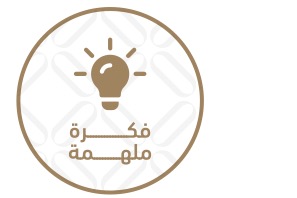 المحور: البيئة وتعزيز استدامتها
التحدي: ما هي الأفكار والحلول المقترحة للمساعدة في الوصول للحياد الكربوني في دولة الإمارات؟
اعضاء الفريق
تفاصيل الفكرة
تطبيق وموقع ومركز للصناعة والخياطة، يضم التطبيق والموقع 4 أجزاء رئيسية: 
الجزء الأول يتيح ميزة الوصول إلى مواقع هذه المتاجر المتوفرة في الدولة ولكن غير معروف عنها، كما أنه سيتيح لأصحاب هذه المحلات الغير معلن عنها إرسال تفاصيل وبيانات المتجر إلى الفريق المسؤول في شركة التطبيق لمراجعة المعلومات ثم اعتمادها وإدراج موقع المحل، ويمكن الوصول إليه من خلال شريط البحث باسم المدينة، وسيتم فرز وعرض المحلات المتوفرة بدءًا من الأكثر قربًا إلى الأبعد.
الجزء الثاني هو الوصول إلى متاجر تبيع القطع المستعملة التابعة للعلامات التجارية العالمية، كما سيتم زيارة المحل من قبل إدارة التطبيق للتأكد من أن القطع موثوقة وذات جودة عالية، ثم اعتماد هذا المحل وإضافته للائحة المحلات التي تخدم ذات الهدف، و إدراج موقعه أيضًا مع ذكر تفاصيل واختصاص القطع المباعة.
الجزء الثالث هو ميزة إضافة متجر يبيع قطع مستدامة جديدة كليًا، وهي شركات بدأت من الصفر ببداية مستدامة، ولأن في العادة تعتبر هذه الشركات والمتاجر محدودة التصاميم سيتم إضافة جميع قطعهم وهذا سيتيح للزبائن التسوق الإلكتروني من خلال التطبيق لهذه العلامات التجارية المستدامة المحلية.
الجزء الرابع هو الجزء الذي يتيح للمستخدمين بيع قطعهم الخاصة من خلال إدراج صورة القطعة من مختلف الاتجاهات وذكر تفاصيل القطعة وإدراج سعر القطعة. 
أما مركز الصناعة والخياطة، فيتيح للمصممين بيئة متكاملة لتحويل تصاميمهم إلى تصاميم مصنوعة بمواد خام مستدامة وعملية مستدامة 100%.
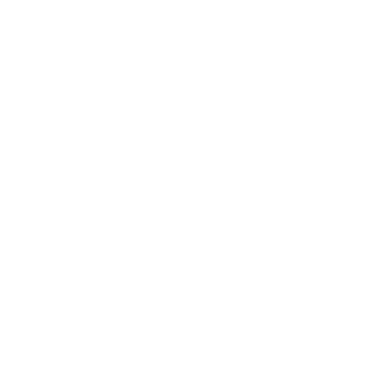 مشاهدة العرض التقديمي
مســــــــــــــــــــــــــــــــــــــــــار  طلاب المــــــــــــــدارس
قاموس الإمارات
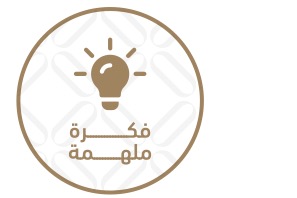 المحور: الهوية الوطنية وترسيخها
التحدي: كيف يمكن زيادة وعي واهتمام طلاب المدارس بأهمية الموروث الشعبي والتاريخي والثقافي، والعادات والتقاليد والقيم الأصيلة؟
اعضاء الفريق
تفاصيل الفكرة
المشكلة:
-الجيل الجديد لديه معرفة قليلة بالصنعة
-عدم حصول السياح على المعرفة الصحيحة الخاصة بثقافة الإمارات وتقاليدها
-عموم الناس لا يعرفون عاداتنا

الحل هو تطبيق يتضمن الآتي:
-قسم لتعليم الصنعة لكل من المقيمين والسياح
-أماكن مقترحة لإظهار ثقافة الإمارات
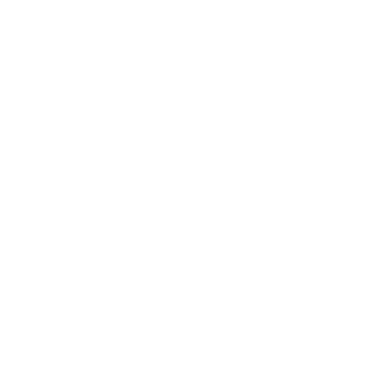 مشاهدة العرض التقديمي
مســــــــــــــــــــــــــــــــــــــــــار  طلاب المــــــــــــــدارس
أبطال
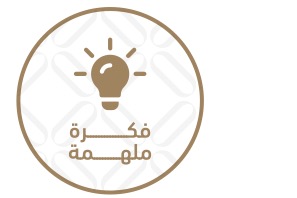 المحور: المنظومة التعليمية وتطوير رؤيتها ومؤشراتها ومخرجاتها
التحدي: ما هي الأفكار والحلول المقترحة لمساعدة وتشجيع الطلاب على الاهتمام بمهارات البرمجة والتكنولوجيات الناشئة، ورفع كفاءتهم وجاهزيتهم في هذه المجالات؟
اعضاء الفريق
تفاصيل الفكرة
العزوف عن تعلم مهارات التكنولوجيا والبرمجة الحديثة هو أحد أهم التحديات التي يواجهها الطلاب في بيئة المدرسة لعدة أسباب تعرفنا عليها من خلال عمل استبيان، وكان من أهمها: 
- عدم امتلاك الوقت الكافي لتنمية هذه المهارات
- أن الموارد التعليمية العامة معقدة ولا يمكنهم فهمها بسهولة 
- عدم وجود مجال عملي سهل الوصول لتطبيق هذه المهارات 
لذلك، فكرنا بتطبيق تعليمي وترفيهي على الهاتف يساعد على تنمية المهارات في عدة مجالات مثل البرمجة ومهارات التكنولوجيا الناشئة. حيث يحاكي سيناريوهات على شكل تحديات للمستخدمين الذين يعملون كفريق لحل هذا التحدي والتغلب عليه باستخدام مهارات التكنولوجيا والبرمجة، مما ينمي لديهم الرغبة في الاستمرار في هذا المجال واستخدامه على أرض الواقع في الأمن الإلكتروني - الدعم التقني - وأيضا المجالات المتعلقة بالبرمجة وغيرها.
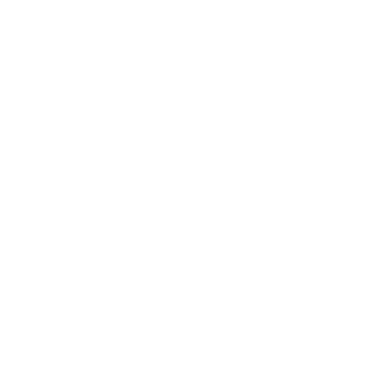 مشاهدة العرض التقديمي
مســــــــــــــــــــــــــــــــــــــــــار  طلاب المــــــــــــــدارس
مبتكر المستقبل
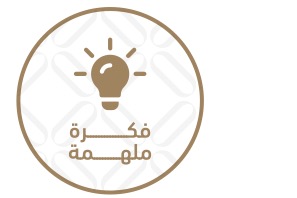 المحور: البيئة وتعزيز استدامتها
التحدي: ما هي أنسب الطرق والحلول لجمع وحصر بيانات ذات جودة في مجال طاقة المستقبل (الطاقة النظيفة - الشمسية - النووية) من القطاع الخاص في الدولة؟
اعضاء الفريق
تفاصيل الفكرة
منبه الفيضان الذكي يحل مشكلة الفيضانات وينبه السائقين لخطورة الشوارع أو الأنفاق ويقوم بالتحكم في منسوب الفيضان وتخزين المياه. كما يحتوي على حساسات موصولة مع الهيئة الوطنية لإدارة الطوارئ والأزمات، هذه 
الحساسات مثبتة في الشوارع وتقيس مستوى الماء المتجمع في الشوارع.
يظهر المنبه ثلاث حالات: 
-حالة الأمان (الإشارة الخضراء): مستوى الماء منخفض لا يشكل خطرًا ويمكن للسيارات العبور بأمان.
-حالة الاستعداد (الإشارة الصفراء): مستوى الماء متوسط ويجب أخذ الحيطة والحذر والتقليل من سرعة السيارات. 
-حالة الخطر (الإشارة الحمراء وصوت إنذار وإغلاق بوابة الشارع): مستوى الماء عالي جدًا ويشكل خطورة على 
السائقين، لذلك تظهر الإضاءة الحمراء مع صوت إنذار عالي وأيضًا تغلق بوابة مدخل الشارع أو النفق. أيضًا في حالة الخطورة تُفتح قنوات احتياطية على جوانب الشارع لسحب المياه المتجمعة في أنابيب تصب في آبار احتياطية لتخزين مياه الأمطار المتجمعة والاستفادة منها، يمكن الاستفادة من المياه في الآبار لإمداد المزارع من احتياجاتها من الماء.
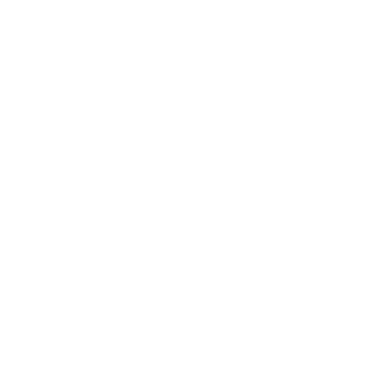 مشاهدة العرض التقديمي
مســــــــــــــــــــــــــــــــــــــــــار  طلاب المــــــــــــــدارس
إسعافك
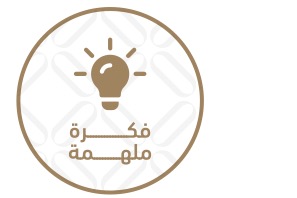 المحور: المنظومة التعليمية وتطوير رؤيتها ومؤشراتها ومخرجاتها
التحدي: ما هي الأفكار والحلول المقترحة لدعم منظومة متكاملة لريادة الأعمال وتشجيع تأسيس شركات وطنية ناشئة في قطاع الاتصالات وتكنولوجيا المعلومات؟
اعضاء الفريق
تفاصيل الفكرة
تركز فكرتنا المبتكرة على تطوير نظام تعليمي ورؤيه ومؤشرات ومخرجات تعليمية، حيث سنقوم بعرض منهج تدريبي في مجال الإسعافات الأولية والذي يتعاون جنبًا إلى جنب مع خدمات الإسعاف الإماراتية.
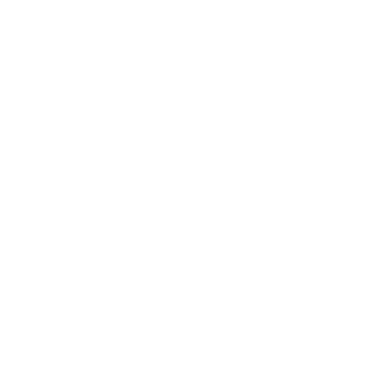 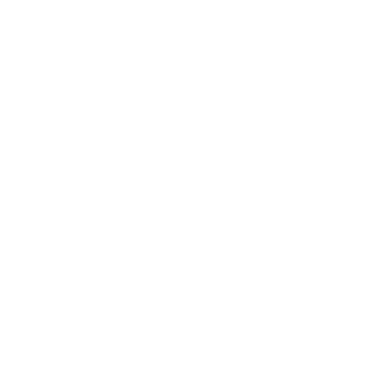 مشاهدة الفيديو
مشاهدة العرض التقديمي
مســــــــــــــــــــــــــــــــــــــــــار  طلاب المــــــــــــــدارس
رؤية مستقبلية تاريخية 31
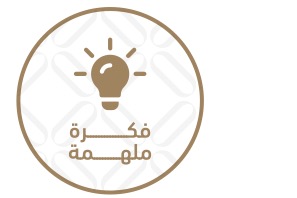 المحور: الهوية الوطنية وترسيخها
التحدي: كيف يمكن زيادة وعي واهتمام طلاب المدارس بأهمية الموروث الشعبي والتاريخي والثقافي، والعادات والتقاليد والقيم الأصيلة؟
اعضاء الفريق
تفاصيل الفكرة
المنتج الذي نقترحه لحل هذه المشكلة هو تطبيق سيروا علينا.
سير علينا هو تطبيق تفاعلي يرسخ الهوية الوطنية، ويتيح التواصل مع الجميع لتجسيد الهوية الوطنية.
هناك عدة طرق لتحقيق ذلك:
1- يتم طرح موضوع كل أسبوع، على سبيل المثال: أفضل طبق طعام إماراتي أو أفضل ملابس تقليدية
2- استكمال الأمثال الشعبية
3- ترجمة الكلمات إلى اللهجة الإماراتية
ومن ثم، يمكن للمستخدمين اكتساب نقاط واستخدامها في أماكن مختلفة للحصول على الخصومات والمكافآت الأخرى.
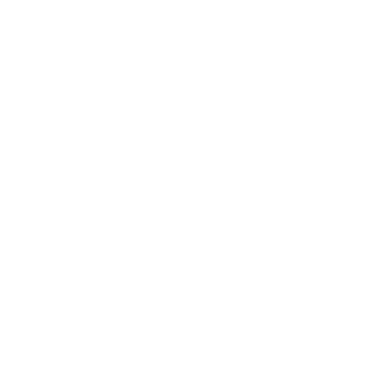 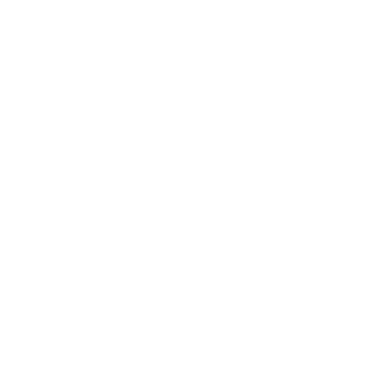 مشاهدة الفيديو
مشاهدة العرض التقديمي
مســــــــــــــــــــــــــــــــــــــــــار  طلاب المــــــــــــــدارس
حافلة الابتكار دي إكس بي
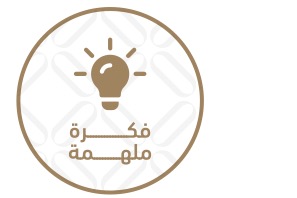 المحور: المنظومة التعليمية وتطوير رؤيتها ومؤشراتها ومخرجاتها
التحدي: ما هي الأفكار والحلول المقترحة لمساعدة وتشجيع الطلاب على الاهتمام بمهارات البرمجة والتكنولوجيات الناشئة، ورفع كفاءتهم وجاهزيتهم في هذه المجالات؟
اعضاء الفريق
تفاصيل الفكرة
يمكن لحافلتنا DXB  للابتكار أن توفر خدمات التنقل وخدمات المعامل التعليمية تحت الطلب لعلوم الحاسوب، لغة البرمجة، الذكاء الاصطناعي، والمجالات الأخرى، وكذلك يمكنها إلهام وإشراك الجيل القادم من العلماء والمبتكرين. كذلك يعمل تطبيق الهاتف كمنصة يمكن للطلاب من خلالها تعلم الجزء النظري من كل موضوع.
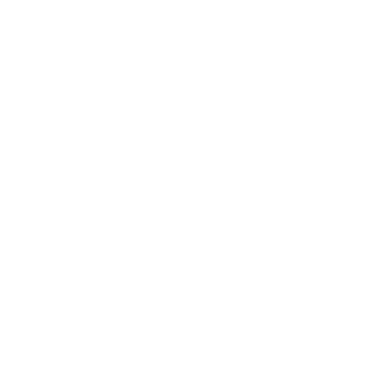 مشاهدة العرض التقديمي
مســــــــــــــــــــــــــــــــــــــــــار  طلاب المــــــــــــــدارس
بصمة الثقافة
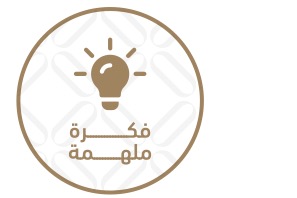 المحور: الهوية الوطنية وترسيخها
التحدي: كيف يمكن زيادة وعي واهتمام طلاب المدارس بأهمية الموروث الشعبي والتاريخي والثقافي، والعادات والتقاليد والقيم الأصيلة؟
اعضاء الفريق
تفاصيل الفكرة
يركز التطبيق على الحفاظ على تقاليدنا وثقافتنا، جنبًا إلى جنب مع ترسيخ الهوية الوطنية ما بين الشباب والأجيال المستقبلية. سيتم ربط التطبيق بجميع الهيئات الاتحادية والحكومات لتوفير حلول ذكية مستدامة وتوفير جميع المعلومات الهامة للسياح عن دولة الإمارات. يتمثل الحل في تطبيق الوقت الفعلي، من خلال إدخال الشخصيات والسير خلال البيئة الافتراضية والتفاعل مع المشهد، وسيتم إضافة روبوتات الذكاء الاصطناعي لدعم المستخدمين الجدد كدليل لهم.
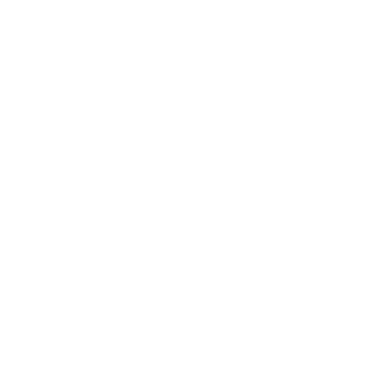 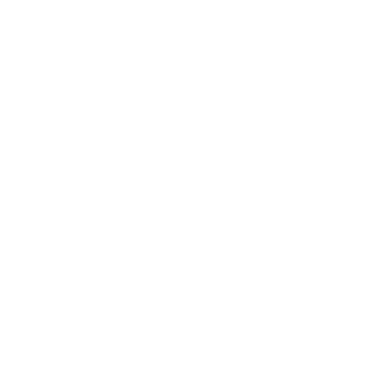 مشاهدة الفيديو
مشاهدة العرض التقديمي
مســــــــــــــــــــــــــــــــــــــــــار  طلاب المــــــــــــــدارس
نجاحنا بجهودنا
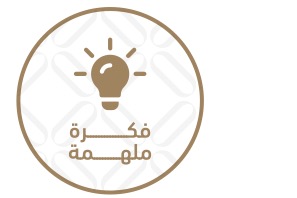 المحور: البيئة وتعزيز استدامتها
التحدي: كيف يمكن تتبع وحساب كميات النفايات والهدر الناتج عن أغلب الأنشطة التجارية للمناطق الحرة بمطارات دبي خاصة (أماكن البيع بالتجزئة ومنافذ الأطعمة)؟
اعضاء الفريق
تفاصيل الفكرة
مسجد ذكي يوفر الكهرباء ويوفر المال من عدة جهات، ويساعد البيئة على التقليل من انبعاث ثاني أكسيد الكربون.
يستخدم المصلون المساجد أوقات الصلوات الخمسة فقط خلال اليوم . تبقى المساجد فارغة خلال اليوم ولكن تبقى مفتوحة. مما يؤدي الى ارتفاع مصروف المساجد من الكهرباء بسبب الاستخدام المستمر.
نقدم لكم املسجد الذكي، الذي يساعد على جعل المساجد اكثر ذكاء وفعالية للطاقة. وانظمتنا تعتمد على أسس علمية ولديها افضل التقنيات عن مختلف دول العالم.
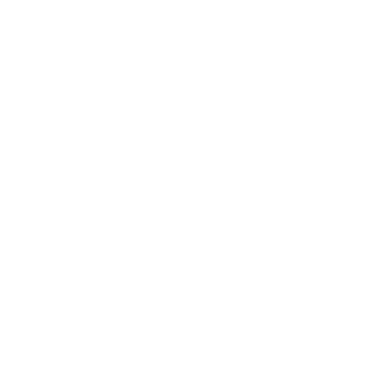 مشاهدة العرض التقديمي
مســــــــــــــــــــــــــــــــــــــــــار  طلاب المــــــــــــــدارس
فكّر وابتكر
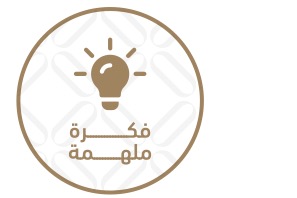 المحور: الهوية الوطنية وترسيخها
التحدي: كيف يمكن زيادة وعي واهتمام طلاب المدارس بأهمية الموروث الشعبي والتاريخي والثقافي، والعادات والتقاليد والقيم الأصيلة؟
اعضاء الفريق
تفاصيل الفكرة
برمجة وتصميم منصة تساعد الطلاب على تطوير التراث الثقافي من خلال الألعاب. حيث يتكون تطبيق المندوس في البداية بصفحة تعريفية عن التراث وأهميته ويحوي مجموعة ألعاب وتحديات ومستويات حيث ينتقل اللاعب فيها بشغف من مستوى لمستوى كلما أنجز عددا من التحديات الخاصة بالتراث والسنع الإماراتي، حصل على عدد معين من النقاط التي تؤهله لخوض مستوى أعلى ومعرفة مصطلحات أخرى وقيم أعلى وبالتالي يتحقق هدف اللعبة من غرس قيم الهوية الوطنية والحفاظ على الارث الاماراتي من الاندثار.
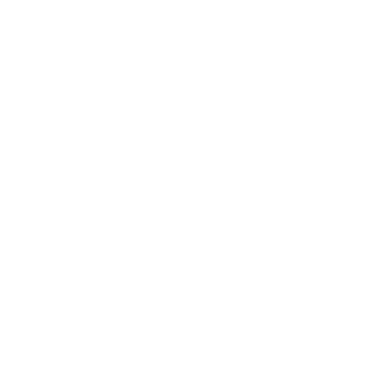 مشاهدة العرض التقديمي
مســــــــــــــــــــــــــــــــــــــــــار  طلاب المــــــــــــــدارس
فاليرو
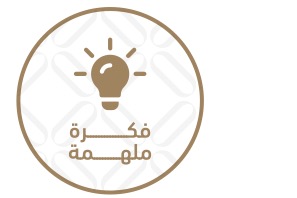 المحور: البيئة وتعزيز استدامتها
التحدي: ما هي أنسب الطرق والحلول لجمع وحصر بيانات ذات جودة في مجال طاقة المستقبل (الطاقة النظيفة - الشمسية - النووية) من القطاع الخاص في الدولة؟
اعضاء الفريق
تفاصيل الفكرة
نظرًا لأن هذا هو عام الاستدامة، فقد فكرنا في المشاكل الموجودة في المصانع والمناطق الصناعية بمدينة دبي. اكتشفنا أن إحدى المشكلات الرئيسية هي تلوث الهواء، واكتشفنا سرعة انتشار الحرائق، كما أن بعض الانتهاكات التي يرتكبها أصحاب الورش هي بسبب النفايات التي يلقونها على الأرض، لذلك قررنا العمل على هذا الروبوت "Flero: "Flero هي منصة إلكترونية تابعة للحكومة. على جميع اصحاب المصانع والورش التسجيل على المنصة. بعد التسجيل، تقسم الحكومة المصانع والمناطق الصناعية في دبي إلى خلايا، وكل خلية مسؤولة عن "فليرو" معين.سيعمل هذا الروبوت كمراقب ومشرف على المصانع داخل الخلية. تم تجهيز الروبوت بتقنيات الذكاء الاصطناعي المختلفة والعديد من الأنظمة، بما في ذلك نظام التقاط الصور. ستعمل هذه الصور على نظام ANN (الشبكات العصبونية الاصطناعية) أو (الشبكات العصبية للذكاء الاصطناعي)، وسوف يتم تحليلها بواسطة هذه الشبكة العصبية. يمكنك معرفة ما إذا كانت هناك مشاكل مع الغبار والحرارة والرطوبة أوغيرها من الانتهاكات، ويتم تسجيل الانتهاكات على المنصة. الروبوت مجهز أيضًا بنظام إطفاء الحريق.
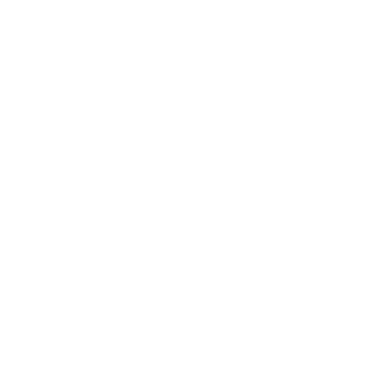 مشاهدة العرض التقديمي
مسارالباحثين
مســــــــــــــــــــــــــــــــــــــــــار  الباحثيــــــــــــــــــــــــــــــــن
التعليم الذكي
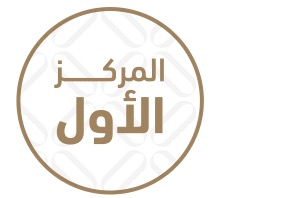 المحور: المنظومة التعليمية وتطوير رؤيتها ومؤشراتها ومخرجاتها
التحدي: ما هي الأفكار والحلول المقترحة لتطوير المناهج التعليمية بالجامعات والمدارس بما يشجع ويدعم ثقافة وفكر ريادة الأعمال والابتكار لدى الطلاب؟
اعضاء الفريق
تفاصيل الفكرة
إن استخدام الذكاء الاصطناعي في التعليم لديه القدرة على إحداث ثورة في ممارسات الفصول الدراسية التقليدية، مع القدرة على تطوير فصل دراسي ذكي قائم  على الرؤية في الوقت الفعلي والذي يمكنه مراقبة انتباه ومشاعر الطلاب بشكل تلقائي لإعطاء ملاحظات بيانية حية للمدرسين (والتي تتحول بشكل تلقائي إلى نظام مقترح). يستطيع المدرسون استخدام هذه الملاحظات/المقترحات لتقييم انتباه الطلاب بشكل أكثر دقة وتصميم نهجهم التدريسي ليلائم احتياجات الطلاب الفردية، مما يؤدي إلى أداء أكاديمي أفضل للطلاب ومهارات أفضل للمدرس. هذا النظام المقترح يمكنه تعيين نقاط رقمية للطلاب لمستويات تركيزهم، وكذلك يقدم حل واعد للتحدي المتمثل في رصد انتباه الطلاب في قاعات الدراسة الكبيرة.
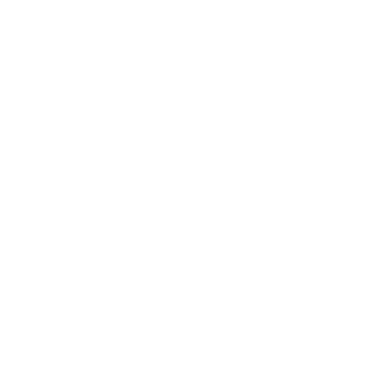 مشاهدة العرض التقديمي
مســــــــــــــــــــــــــــــــــــــــــار  الباحثيــــــــــــــــــــــــــــــــن
مختبر جامعة دبي لأبحاث الاتصالات اللاسلكي
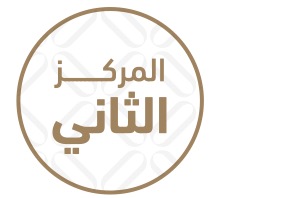 المحور: الشراكة الاقتصادية الدولية وتوسيعها
التحدي: ما هي الأفكار والحلول المقترحة لدعم منظومة متكاملة لريادة الأعمال وتشجيع تأسيس شركات وطنية ناشئة في قطاع الاتصالات وتكنولوجيا المعلومات؟
اعضاء الفريق
تفاصيل الفكرة
نحن نستخدم تقنية مضاعفة تقسيم التردد المتعامد OFDM تقنيةالمدخلات المتعددة والمخرجات المتعددة MIMO لتطوير نظام اتصال آمن منخفض التعقيد يعتمد على التشذير العشوائي للتيارات المتوازية OFDM-MIMO باستخدام تسلسل سري. علاوة على ذلك ، يتمتع النظام المقترح بحصانة عالية ضد التضاؤل والتشويش والضوضاء النبضية بسبب تنوع التردد والزمان والمكان الملازم لهذا النظام.
يمكن استخدام النظام الجديد للتطبيقات التي تتطلب أمانًا مشتركًا وقدرات مكافحة التشويش باستخدام تعقيد حسابي منخفض. سيساهم المشروع في تقدم التقنيات اللاسلكية المختلفة في دولة الإمارات العربية المتحدة بما في ذلك إنترنت الأشياء الصناعي IIoT.
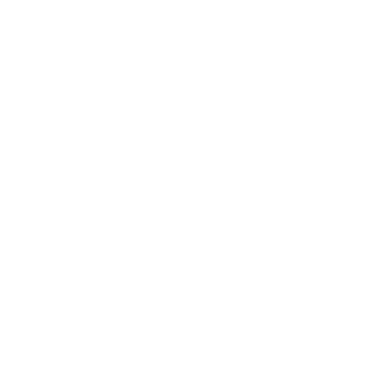 مشاهدة العرض التقديمي
مســــــــــــــــــــــــــــــــــــــــــار  الباحثيــــــــــــــــــــــــــــــــن
Droxide - تطوير تقنية احتجاز الكربون بطريقة جديدة
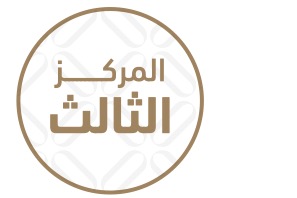 المحور: البيئة وتعزيز استدامتها
التحدي: ما هي الأفكار والحلول المقترحة للمساعدة في الوصول للحياد الكربوني في دولة الإمارات؟
اعضاء الفريق
تفاصيل الفكرة
تم تطوير تقنية Droxide، وهي تقنية معدلة للطائرات بدون طيار والمركبات التي يتم تشغيلها عن بُعد ROV والتي تستخدم محلولًا كيميائيًا معدلًا لالتقاط ثاني أكسيد الكربون، كطريقة DAC جديدة. يعتبر Droxide فعالاً بنسبة 91٪ وأقل تكلفة بنسبة 7.28 مرة من الطرق التقليدية، ويخرج منتجًا كيميائيًا يمكن استخدامه في تصنيع المنتجات الصناعية. يتمتع Droxide بالقدرة على التقاط كميات واعدة من ثاني أكسيد الكربون أثناء تغطية مناطق كبيرة من تركيز ثاني أكسيد الكربون المرتفع مع استهلاك أقل من 1200 كيلو وات من الطاقة التي يستهلكها DAC. تقدم الدراسة سلسلة من التجارب التي تبحث في إمكانات Droxide في احتجاز الكربون، باستخدام مصدر معدل يمكن أن يمتص 123.2 كجم من ثاني أكسيد الكربون مع 17.6 كجم فقط من المحلول. سيتم تحويل النفايات المتولدة، مثل الحرارة والماء، إلى كهرباء، أو تصفيتها وإعادة استخدامها. سوف يدمج Droxide أيضًا التقنيات المتقدمة لرسم خرائط الإسقاط والحلول القائمة على إنترنت الأشياء للحكم الذاتي. النموذج الأولي قيد المعالجة حاليًا ويُنظر إلى مزيد من البحث مع إمكانية دمج أطر عضوية معدنية أرخص بكفاءة عالية. من المحتمل أن يكون هذا البحث مفيدًا لدولة الإمارات العربية المتحدة لتقليل بصمتها الكربونية بشكل كبير وأن تكون رائدة في مجال تقنيات CDR. بحلول قمة المناخ القادمة، يصبح من المهم جدًا أن يتم تطوير حلول احتجاز الكربون للاستفادة منها.
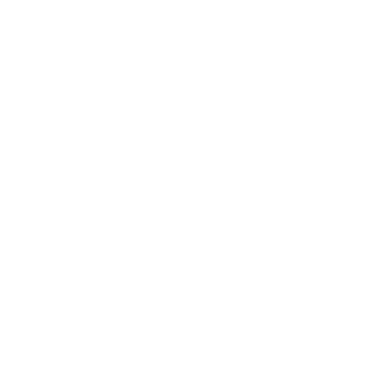 مشاهدة العرض التقديمي
مســــــــــــــــــــــــــــــــــــــــــار  الباحثيــــــــــــــــــــــــــــــــن
الأنظمة الخبيرة لاختيار موقع مرافق خدمة الطوارئ
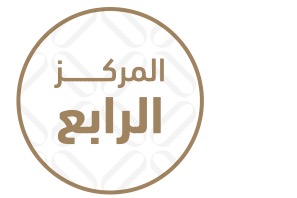 المحور: نحن الإمارات 2031
التحدي: ماهي الأدوات والحلول المقترحة التي تساعد في استخدام وتوظيف البيانات والمعلومات الرسمية المتاحة في اتخاذ القرارات الصحيحة؟
اعضاء الفريق
تفاصيل الفكرة
يقدم نموذج اتخاذ القرار هذا الحل الأمثل والاختيارات المختلفة لتمكين الحكومة والمؤسسات من اختيار الموقع الأفضل للمرافق الجديدة مع تغطية مسافات محددة للخدمات التي تقدمها المرافق، مع الأخذ بالاعتبار وجود المرافق السابقة.
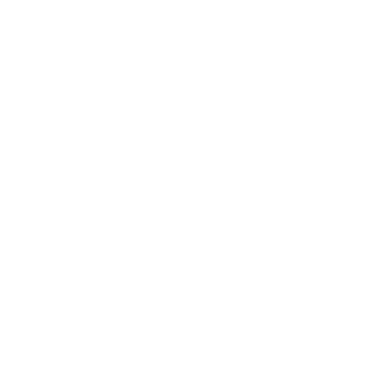 مشاهدة العرض التقديمي